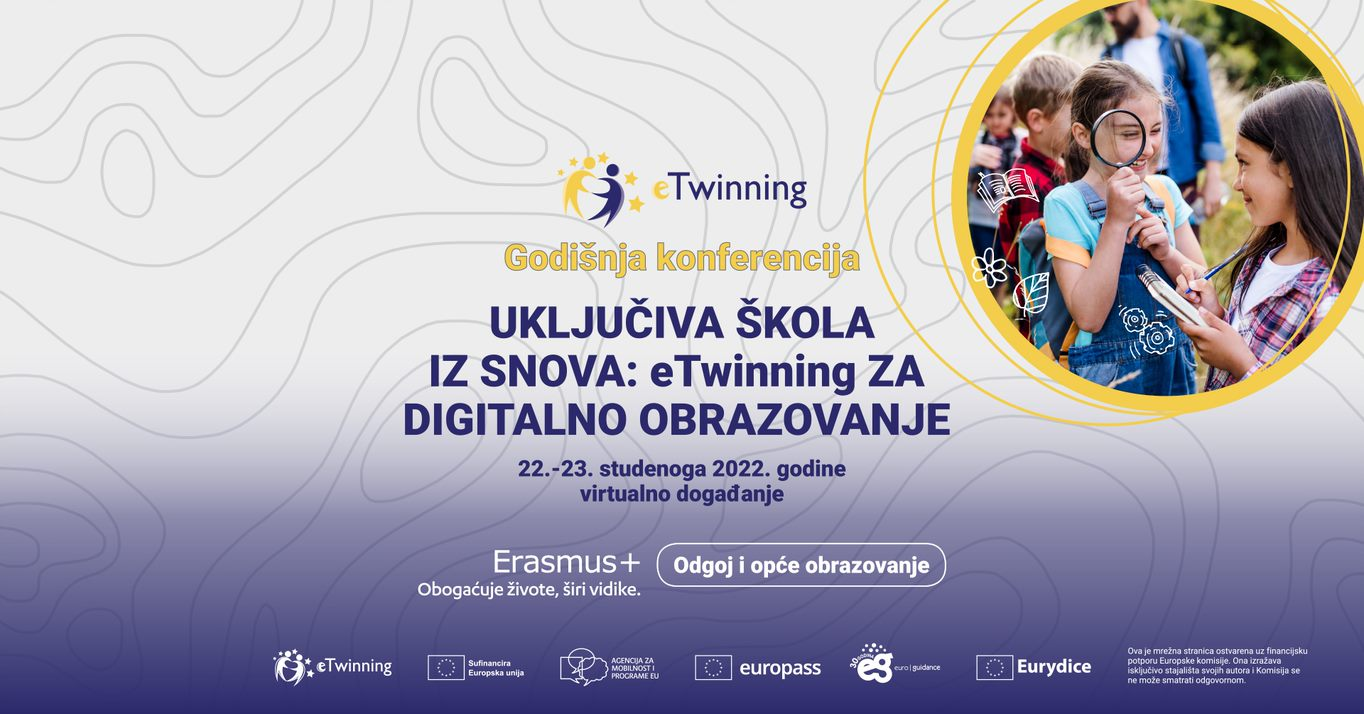 Inovativno poučavanje stranih jezika u školi iz snova uz sigurno korištenje digitalnih alata
Arjana Blažić i Alenka Miljević
ambasadorice eTwinninga
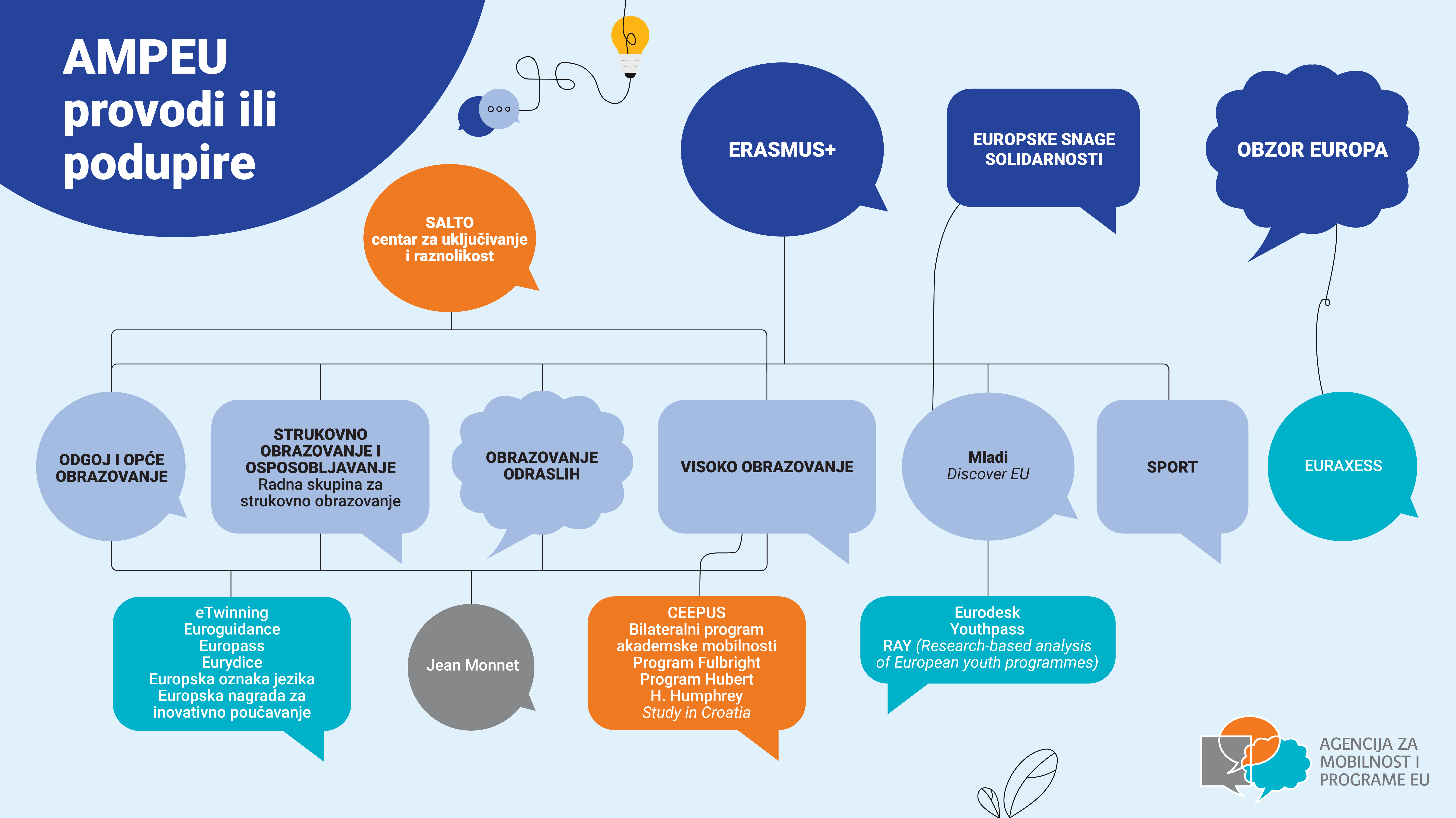 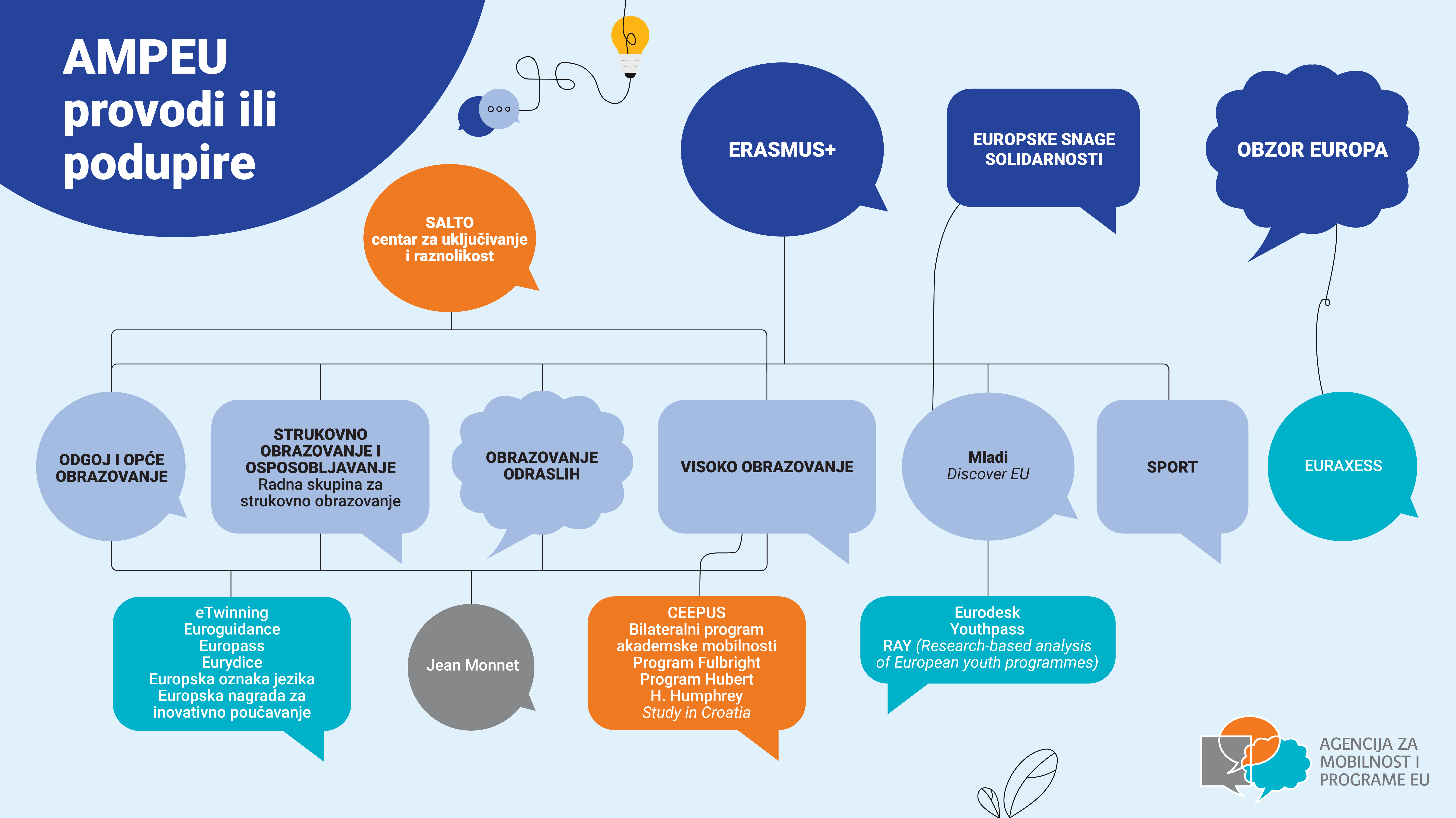 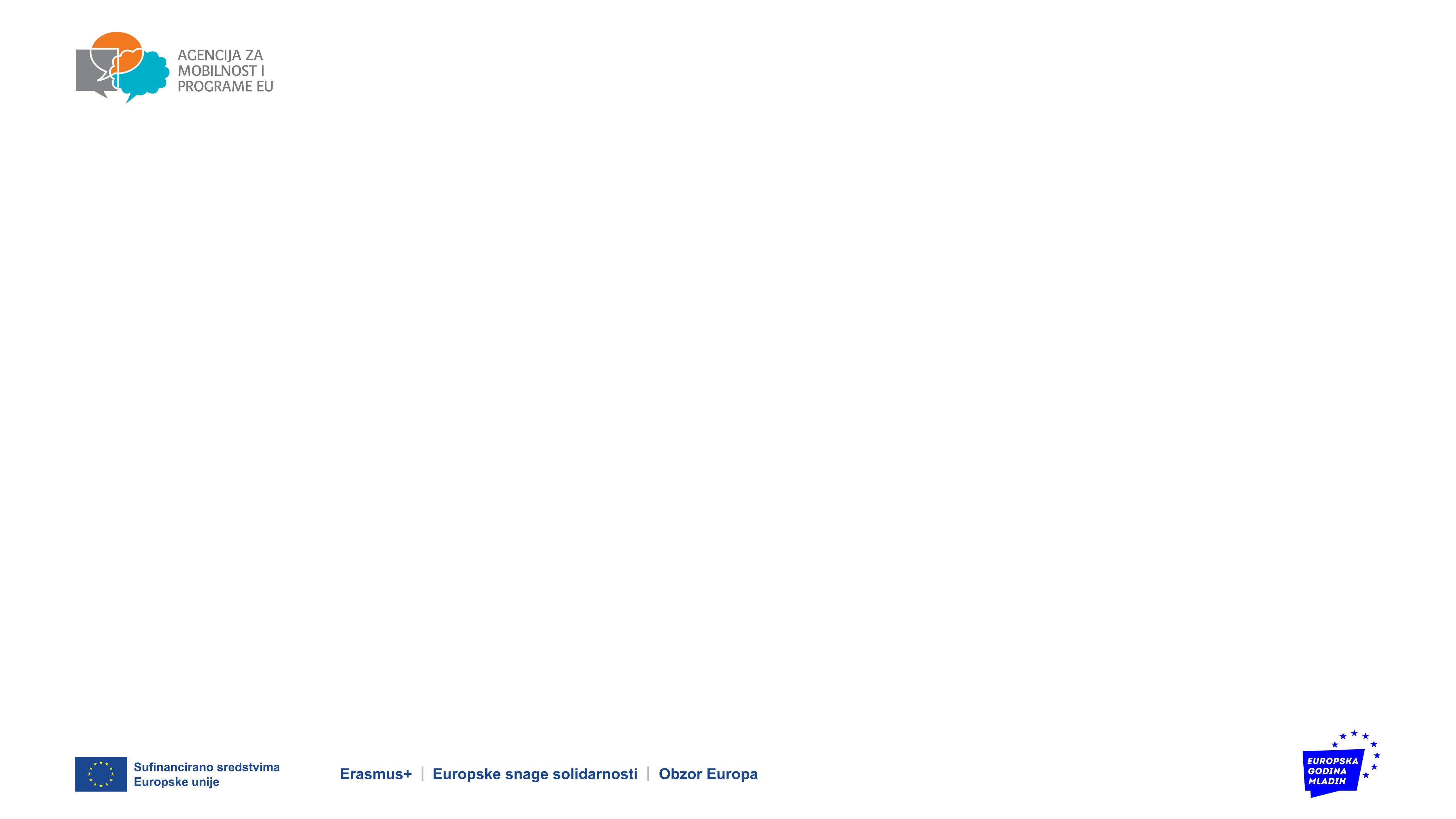 O Agenciji
Pomažemo pretvoriti dobre ideje u uspješne projekte koji mijenjaju društvo nabolje.
MISIJA
VIZIJA
OPĆI PODACI
[Speaker Notes: Slogan Agencije: Pomažemo pretvoriti dobre ideje u uspješne projekte koji mijenjaju društvo nabolje. 
Misija i vizija – Iz Godišnjega programa rada usvojenoga 14.1.2022.
SDUDM – Središnji državni ured za demografiju i mlade.]
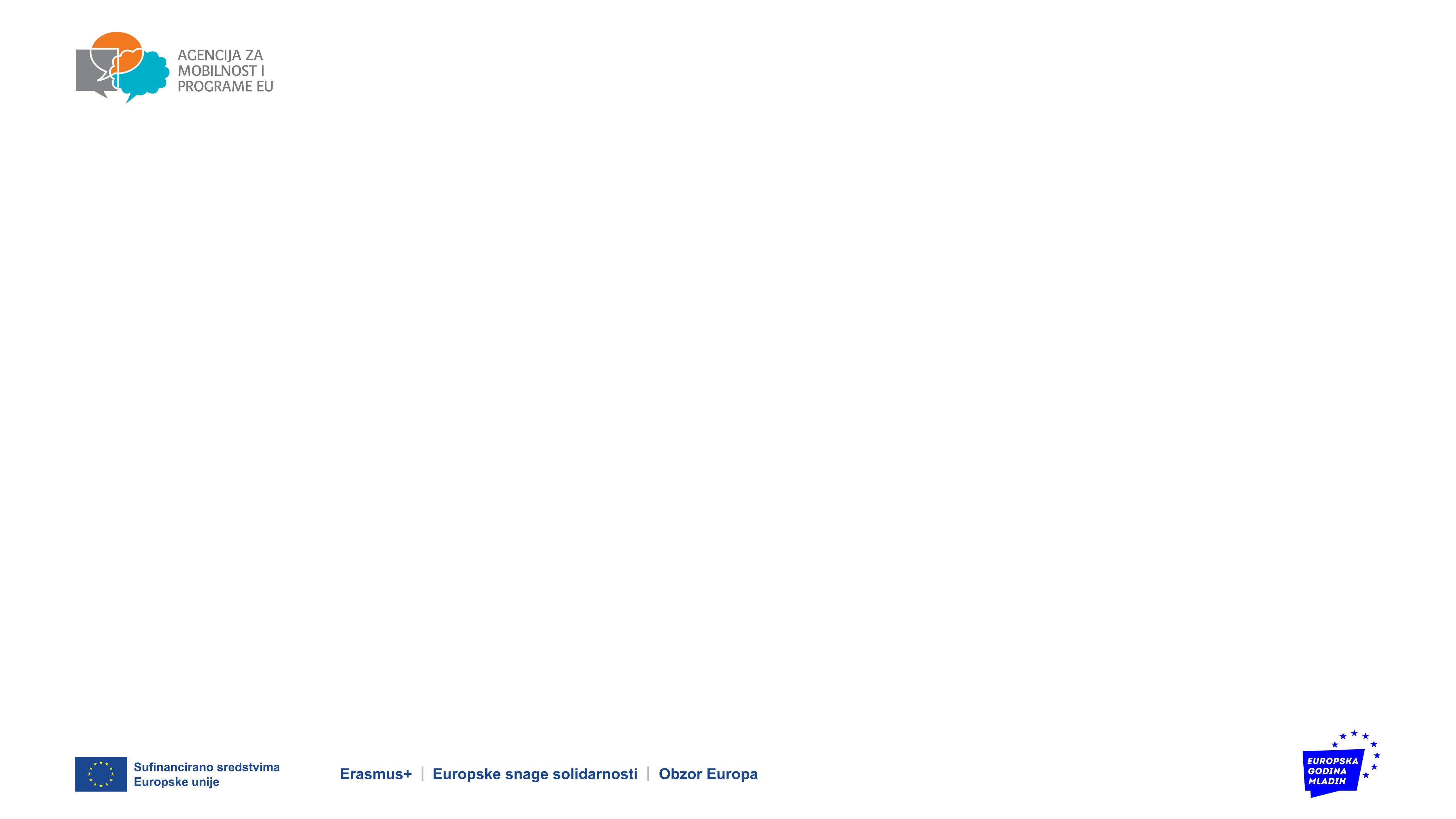 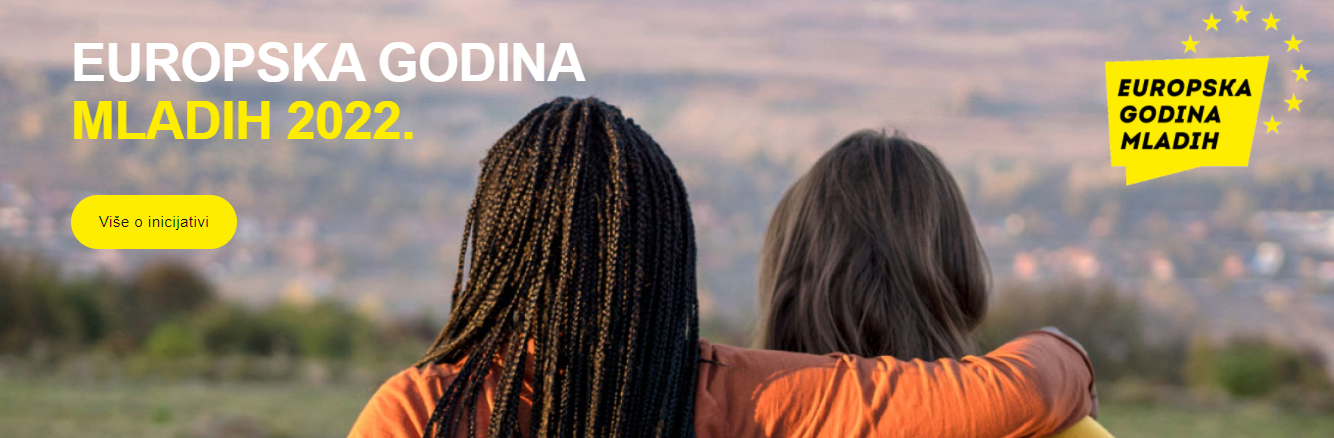 #EYY2022
#EuropskaGodinaMladih
#EuropeanYearOfYouth
Uključite se!
Ključna uloga mladih u izgradnji bolje, zelenije, uključivije i digitalnije budućnosti.

Brojna besplatna događanja za mlade širom Hrvatske i Europe o programima EU: Erasmus+, Europske snage solidarnosti, Kreativna Europa, DiscoverEU; aktivno sudjelovanje u društvu, politike za mlade, dijalog mladih s donositeljima odluka, Festival europske kratke priče, Festival grafita, natječaj fotografije, konferencije, debate, radionice, seminari, izložbe, ljetne škole, kampanje i još puno toga!

Veći budžet za E+ i ESS!

Karta događanja se nalazi na Europskom portalu za mlade


UKLJUČITE SE! 
Organizirajte i registrirajte #EYY2022 događanje u kartu!
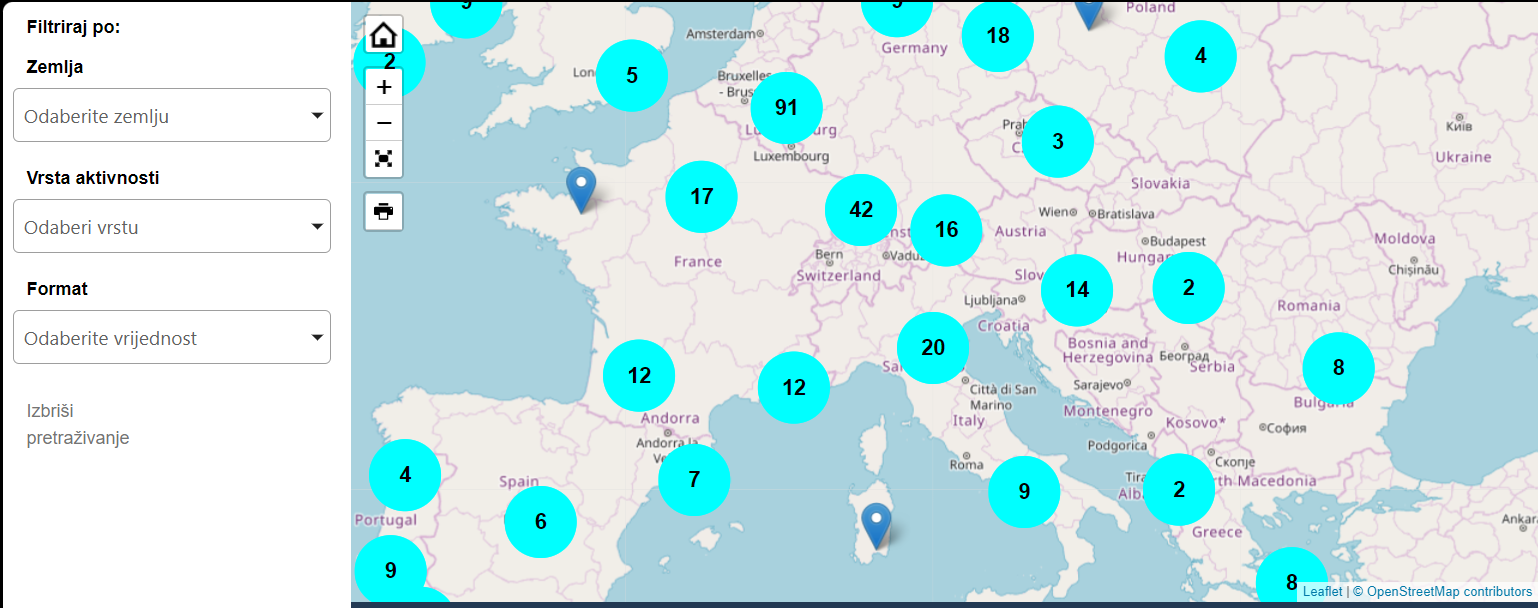 O eTwinning ambasadorima
Zadaća je ambasadora eTwinninga pružati besplatnu podršku svim zainteresiranim korisnicima tako da ih ohrabruju, motiviraju i potiču da iskoriste svoje potencijale u okviru zajednice eTwinninga. Svoju dužnost ambasadori eTwinninga obavljaju nepristrano i objektivno te je njihova podrška besplatna za potencijalne korisnike.
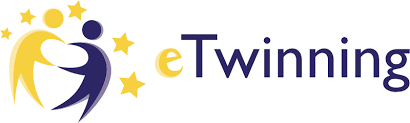 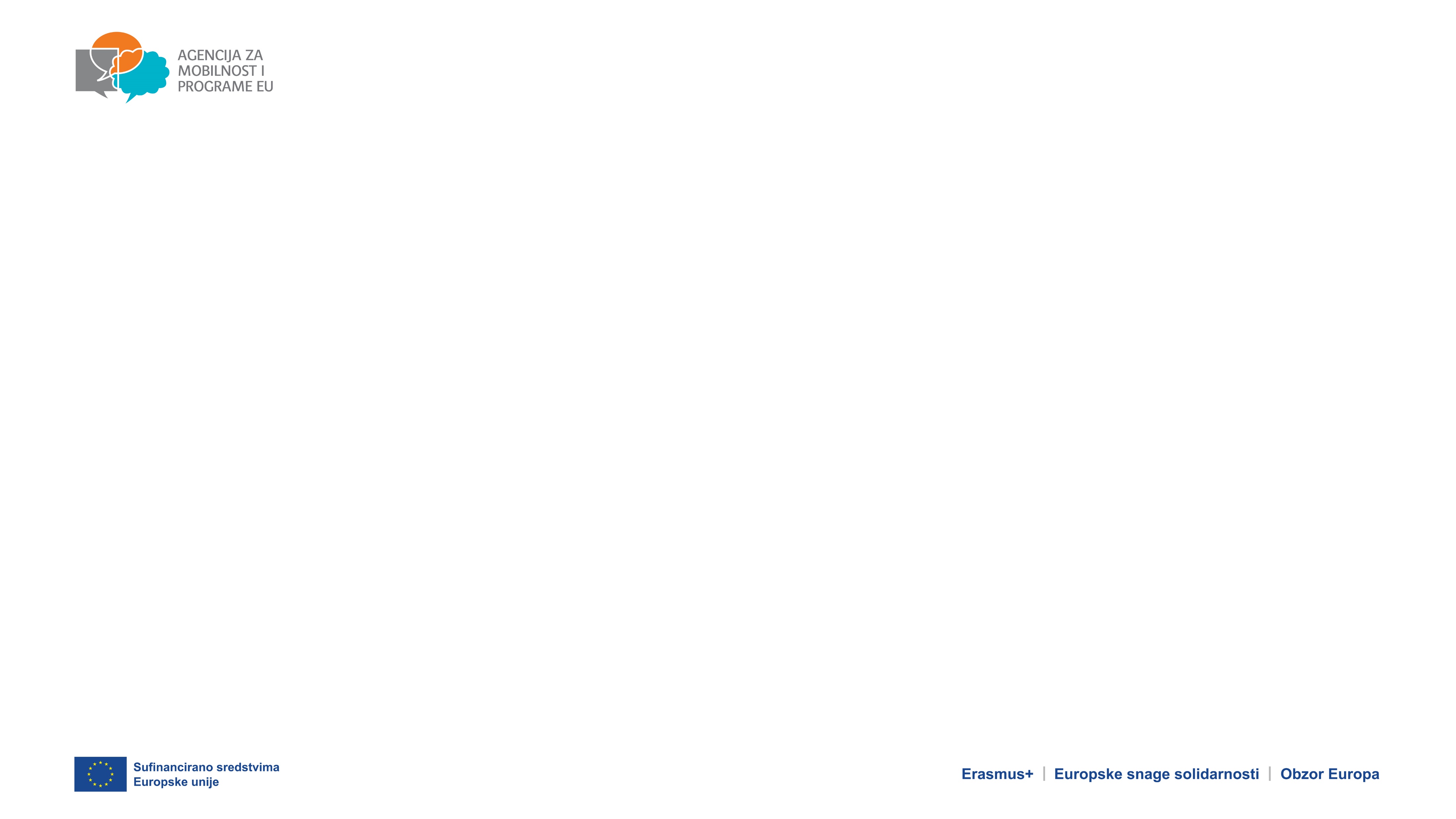 Tri razine eTwinninga i tri razine sigurnosti
UČENICI I NJIHOVI MENTORI
TS
ODGOJNOOBRAZOVNI DJELATNICI
Live
JAVNOST
My Twinspaces
eTw
eTwinning
Live
ESEP
KRITERIJI IZVRSNOSTI (KVALITETE)
GDJE?
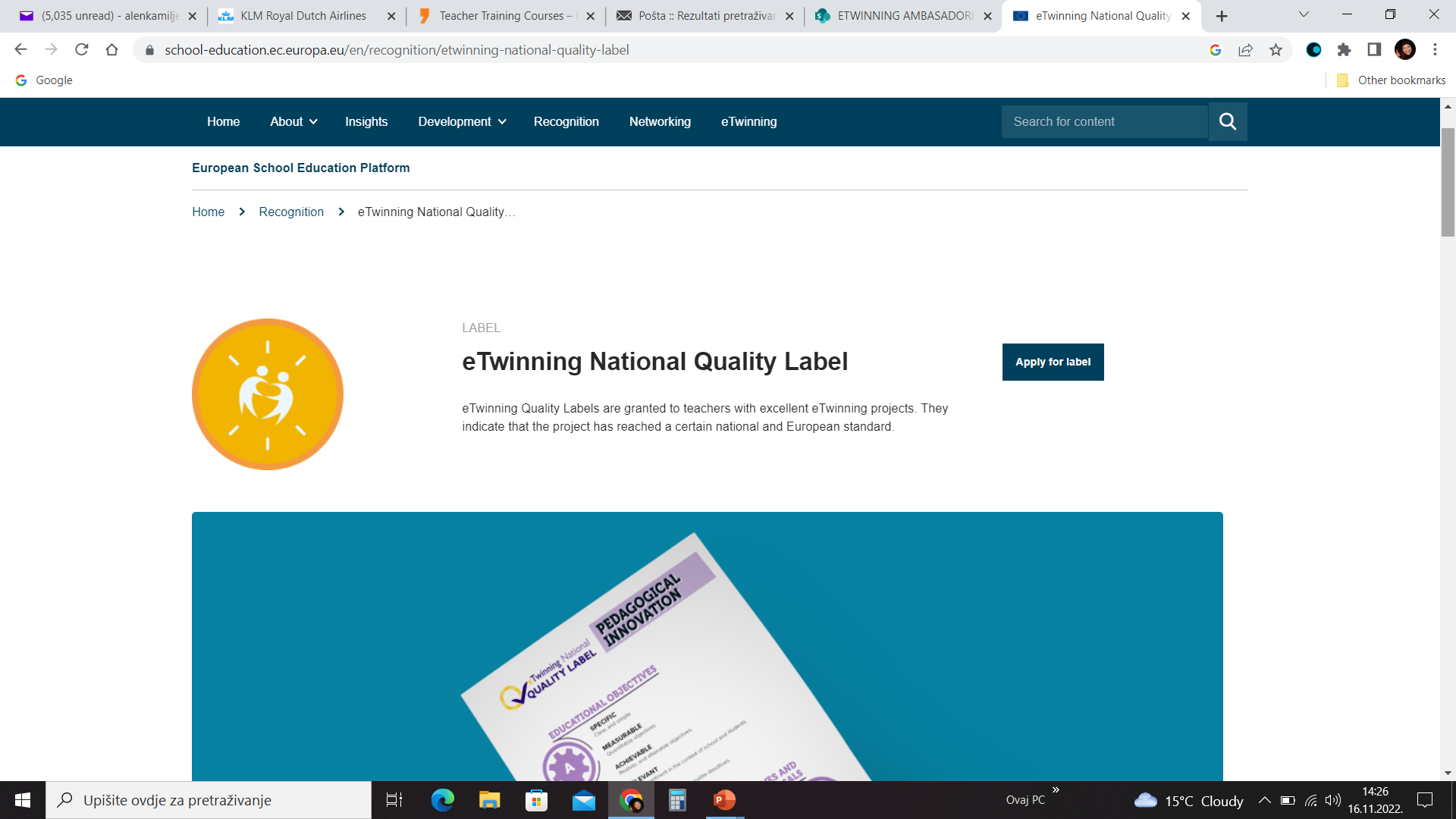 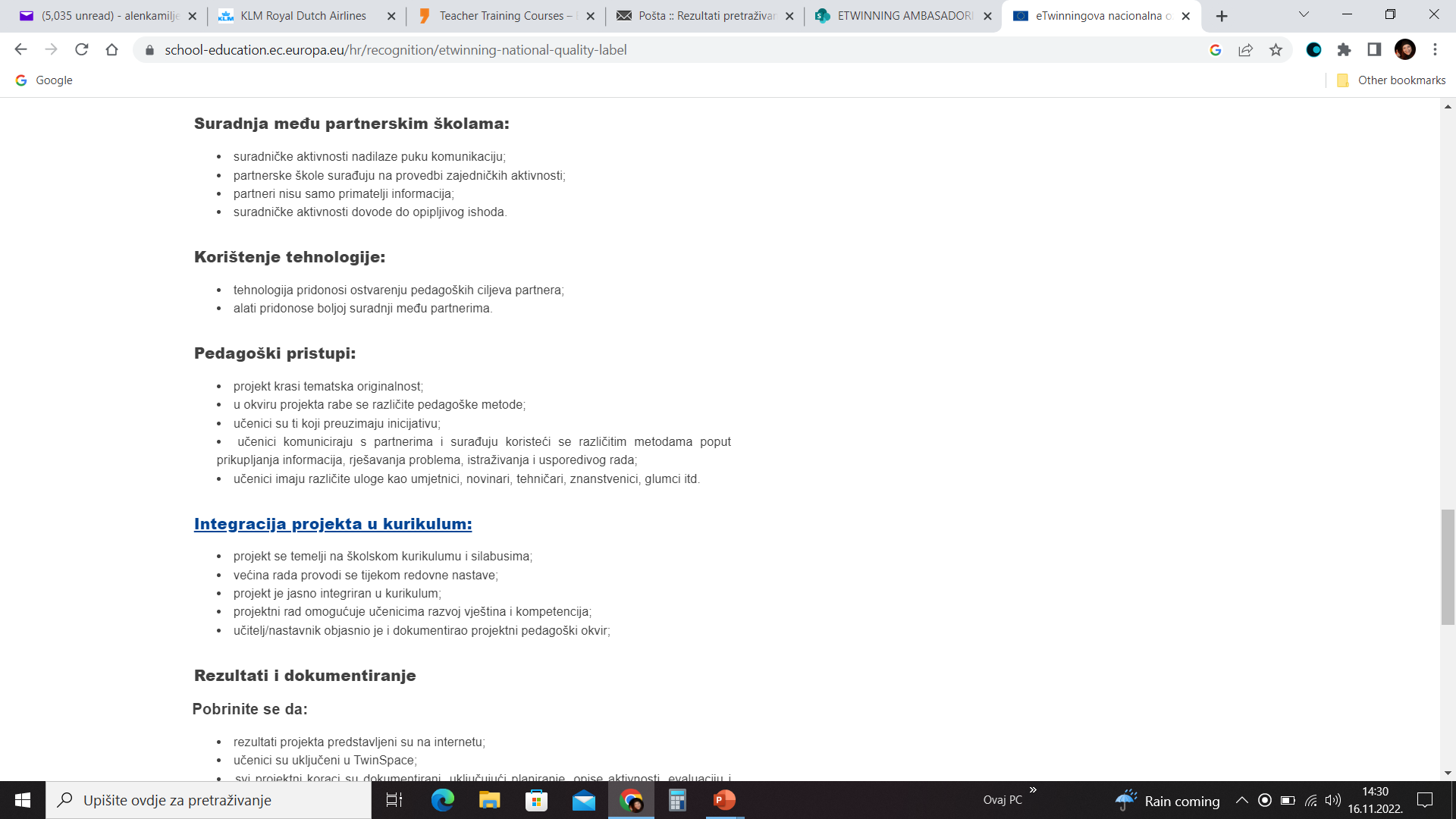 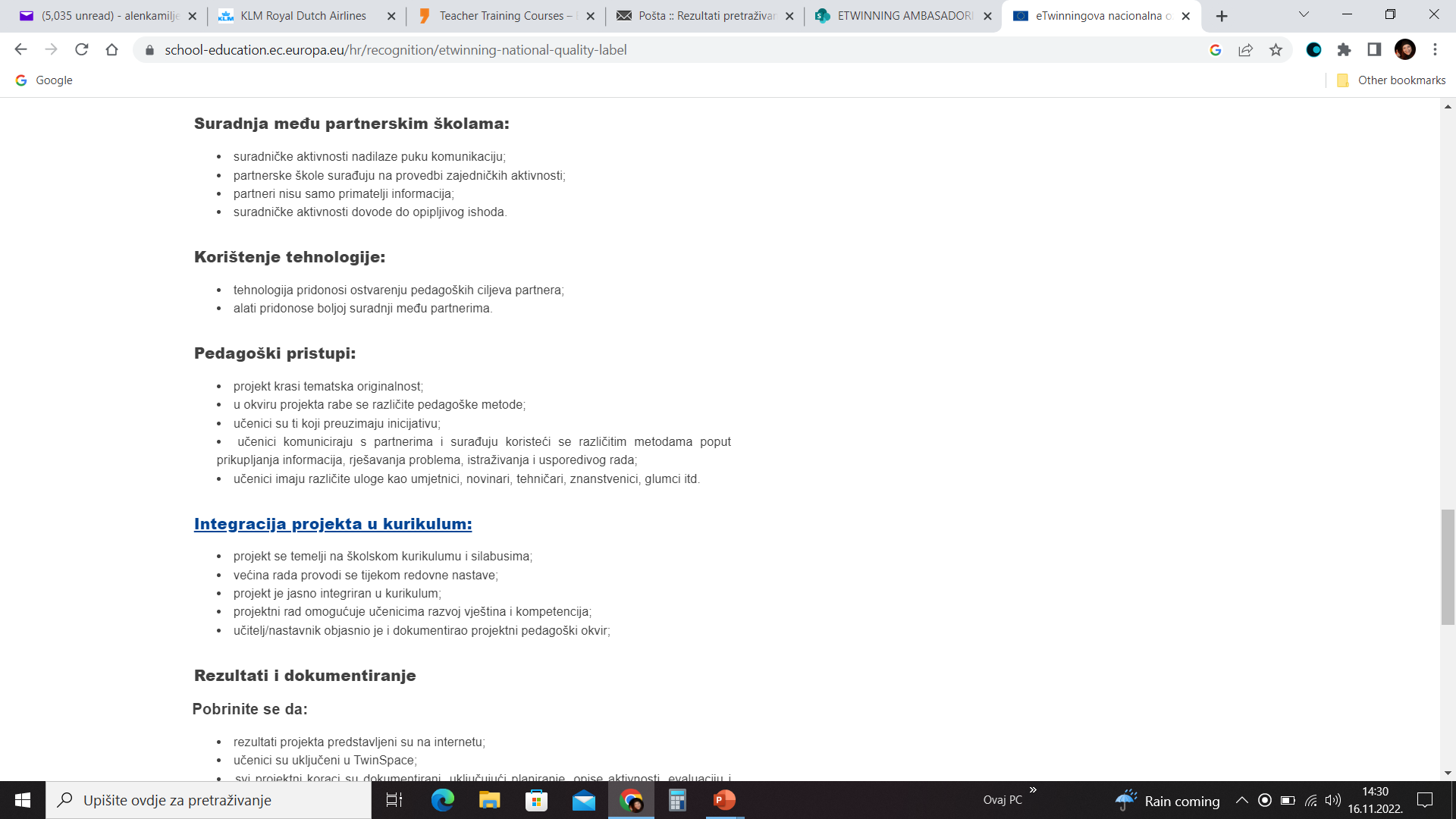 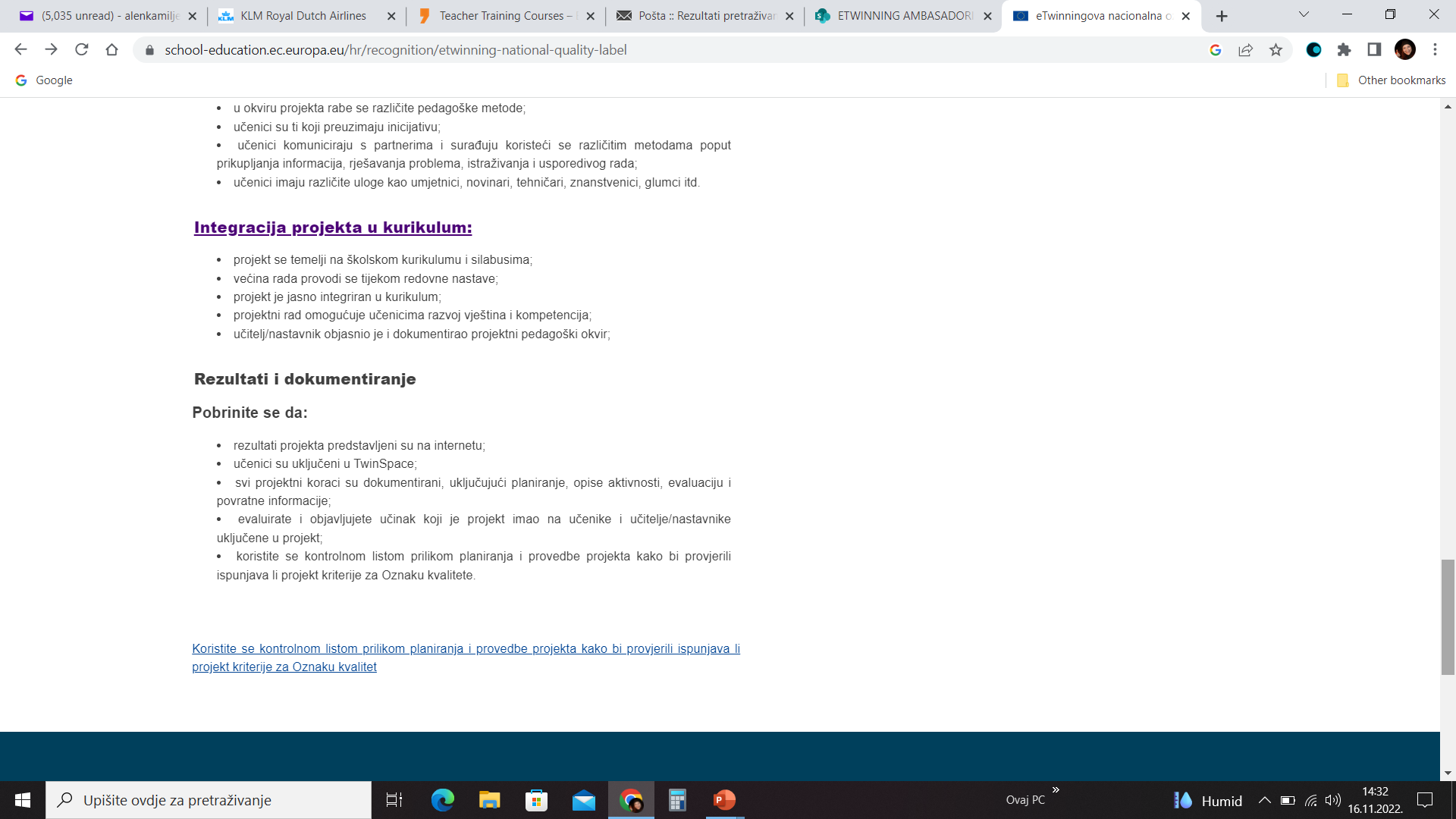 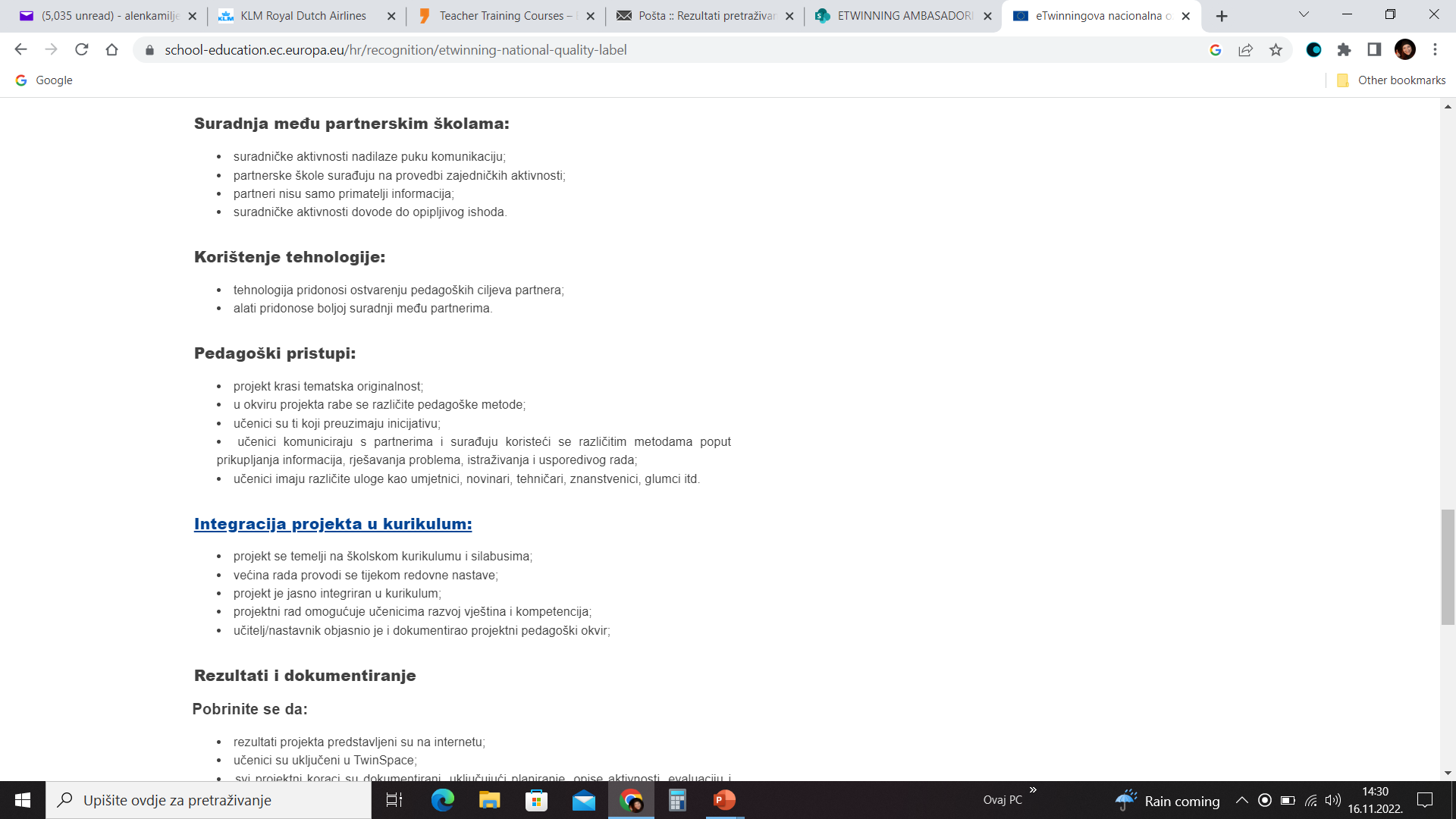 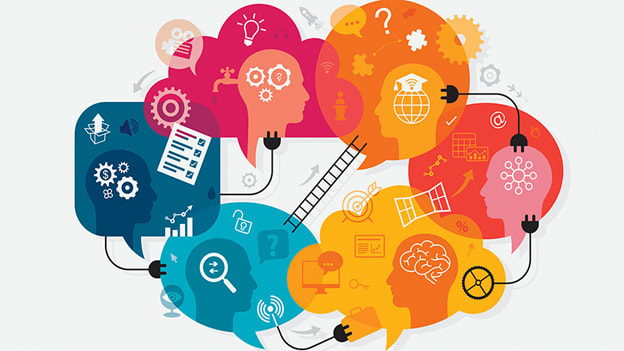 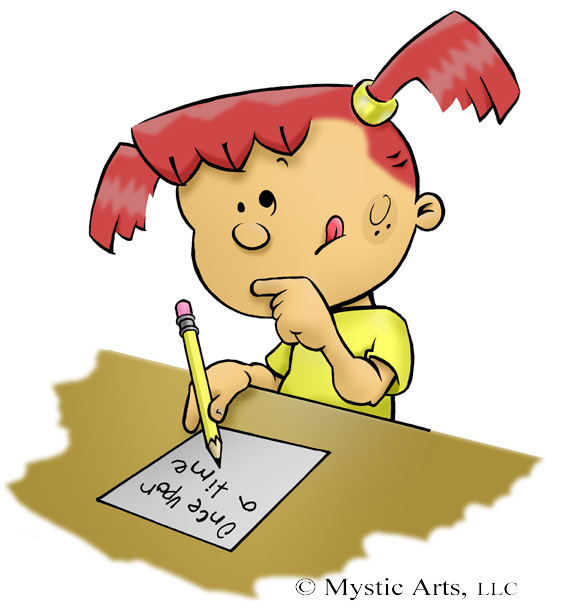 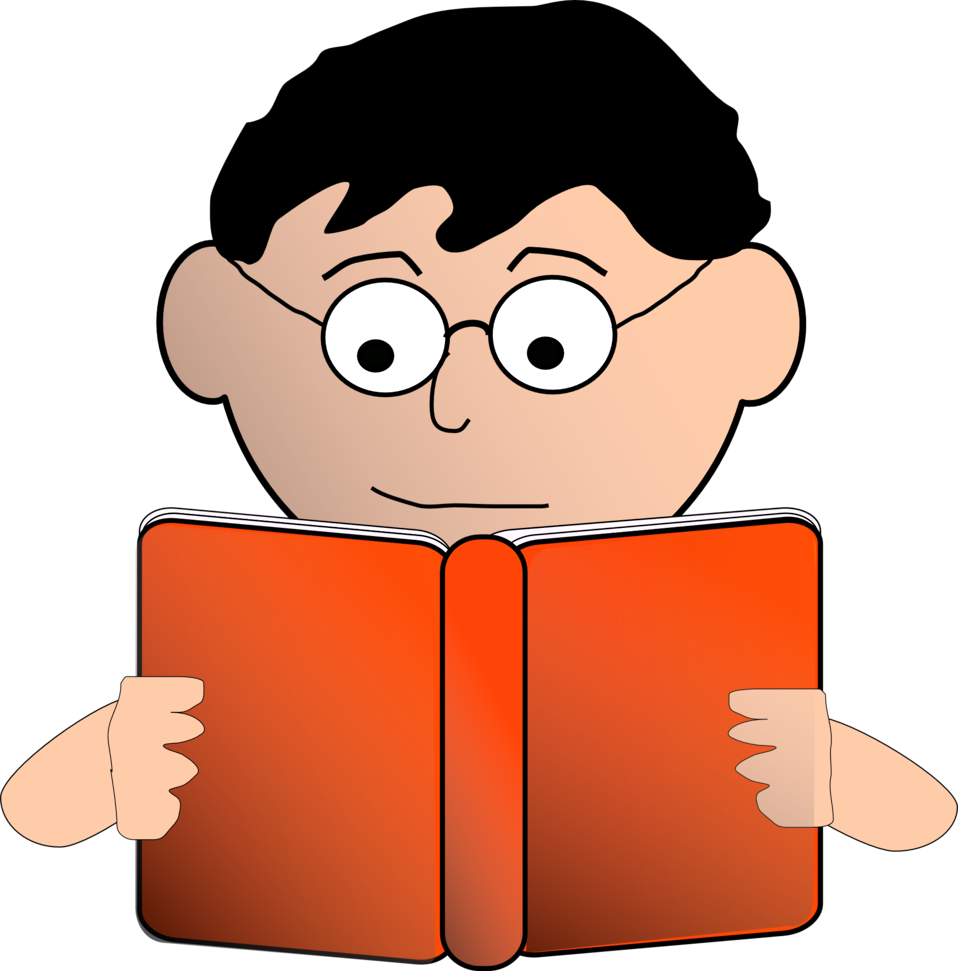 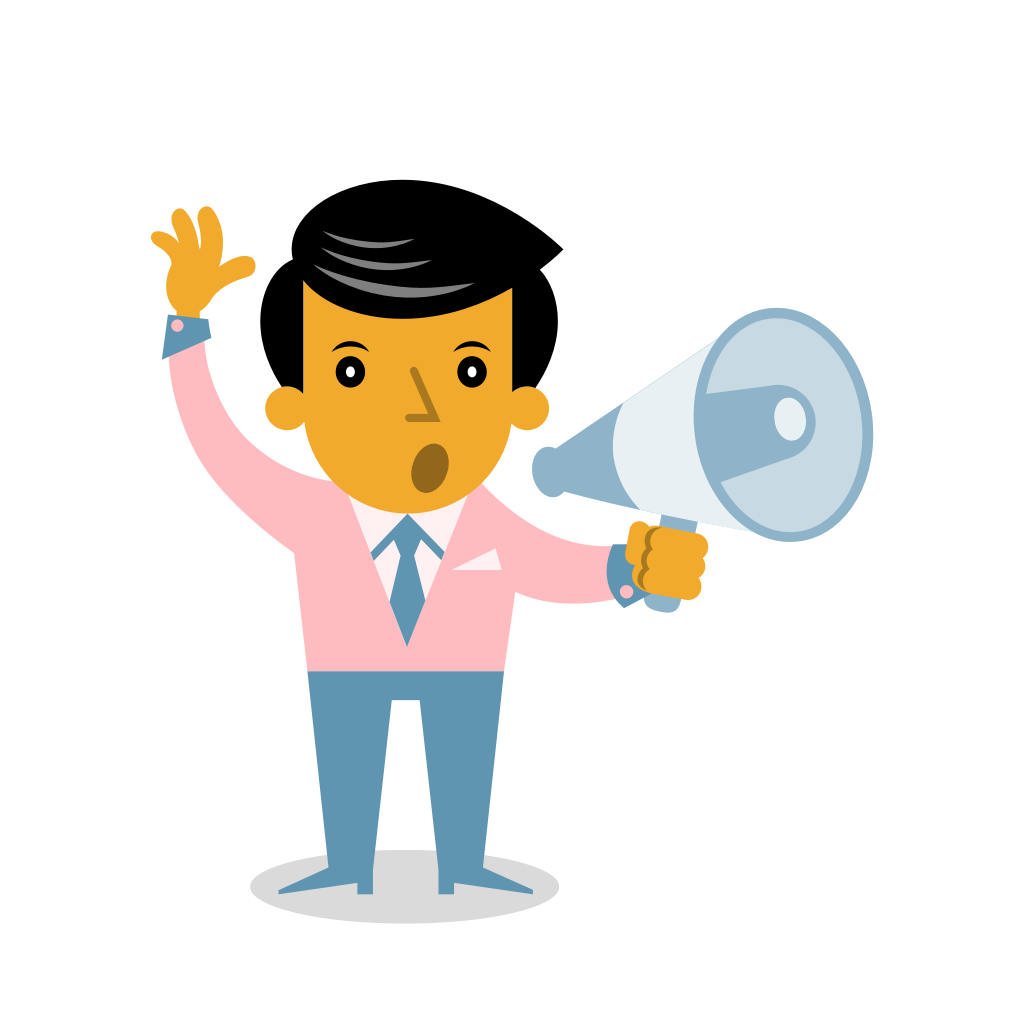 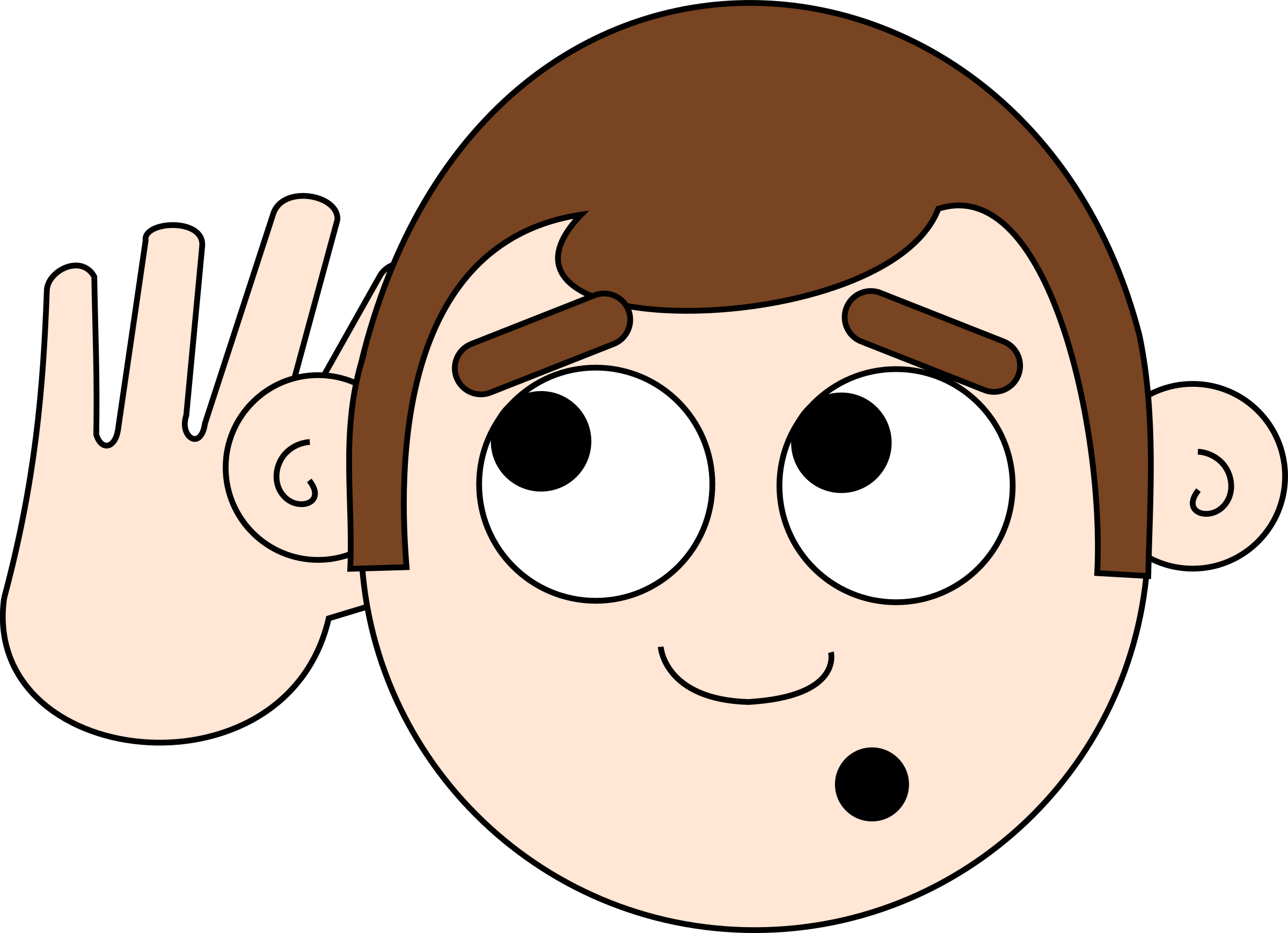 Ta fotografija korisnika Nepoznat autor: licenca CC BY-NC
Ta fotografija korisnika Nepoznat autor: licenca CC BY-SA-NC
Ta fotografija korisnika Nepoznat autor: licenca CC BY-NC
PRIPREMA
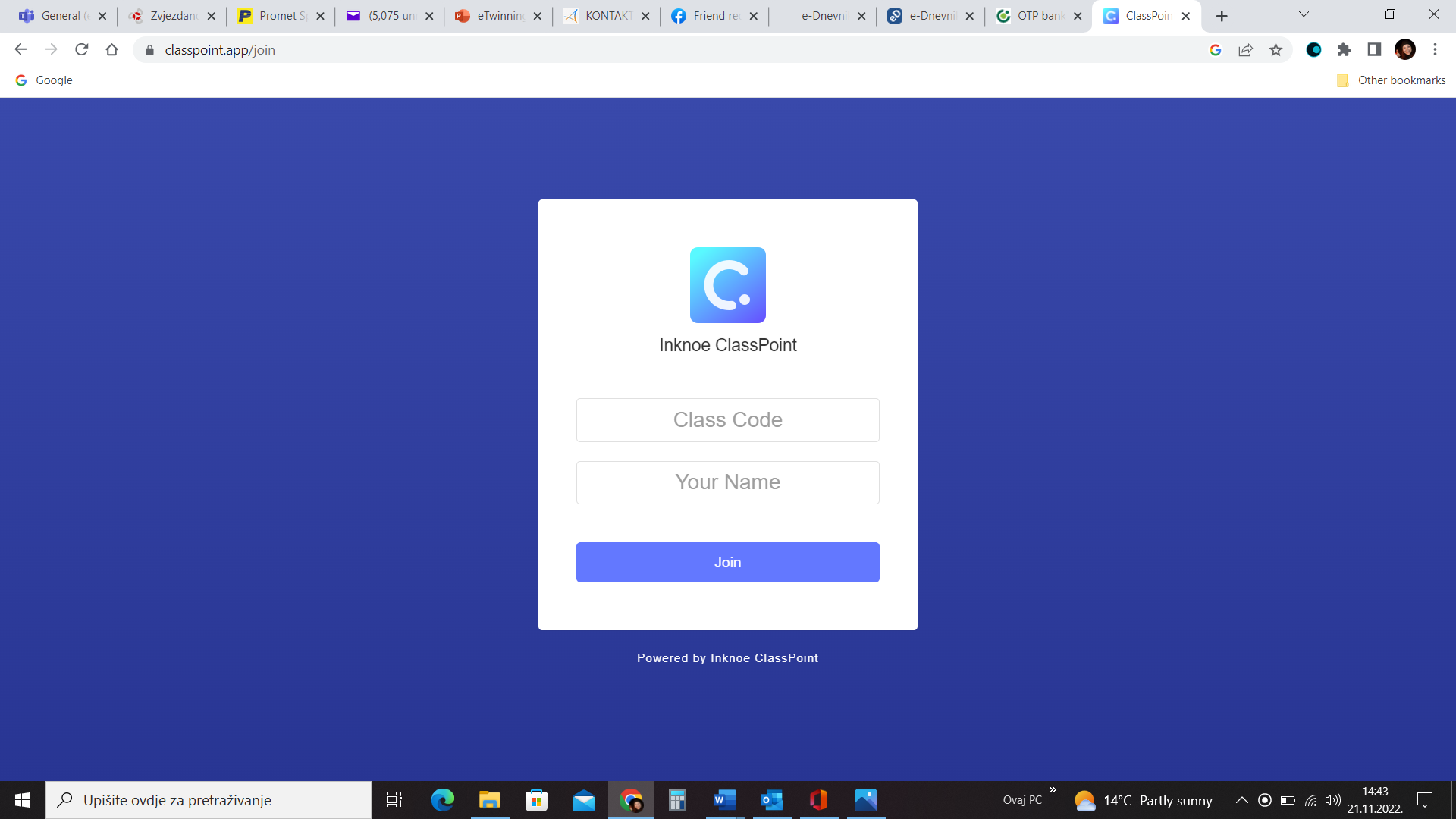 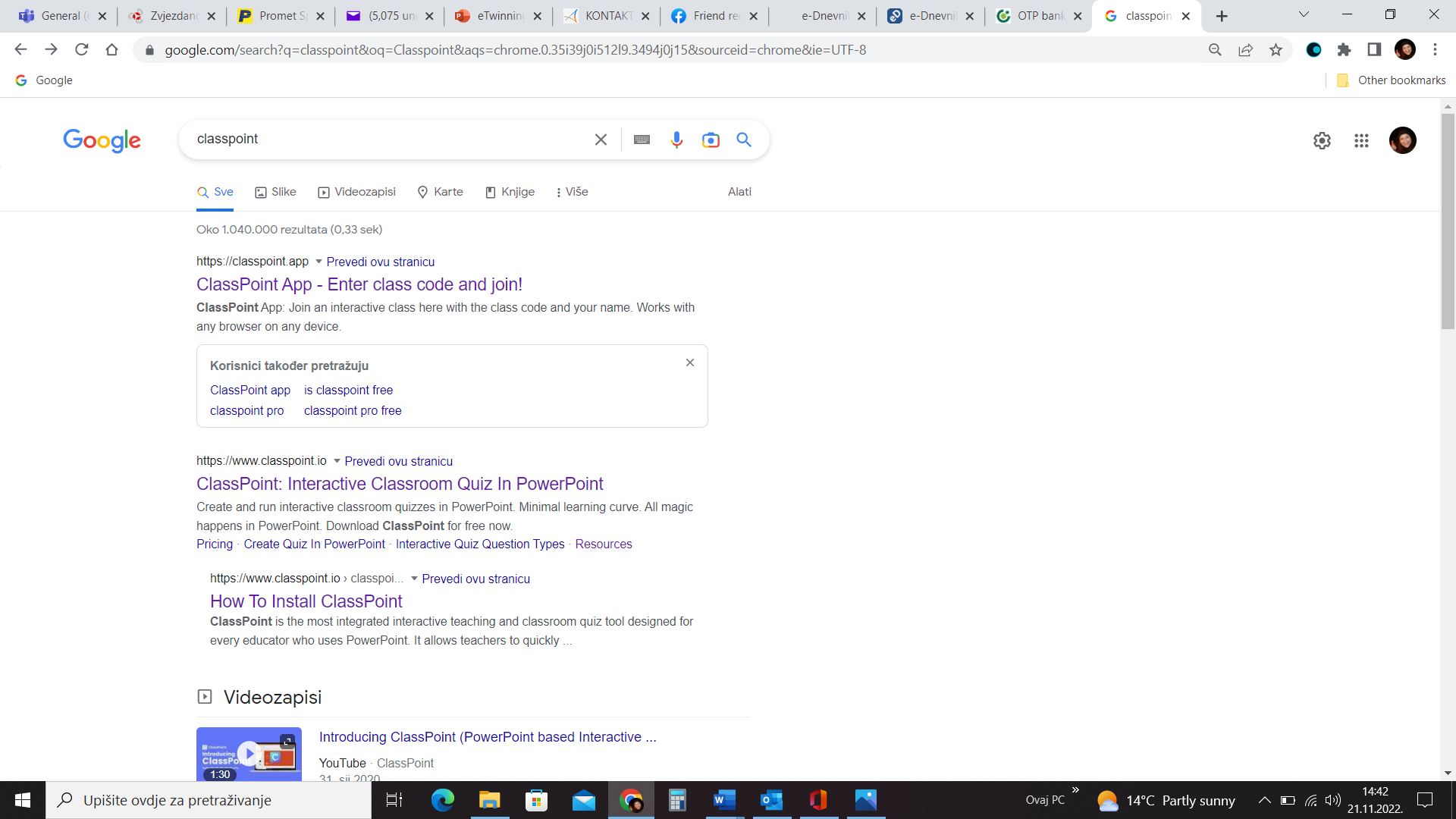 25531
Pisanje
Koje digitalne alate koristite za razvijanje vještine pisanja?
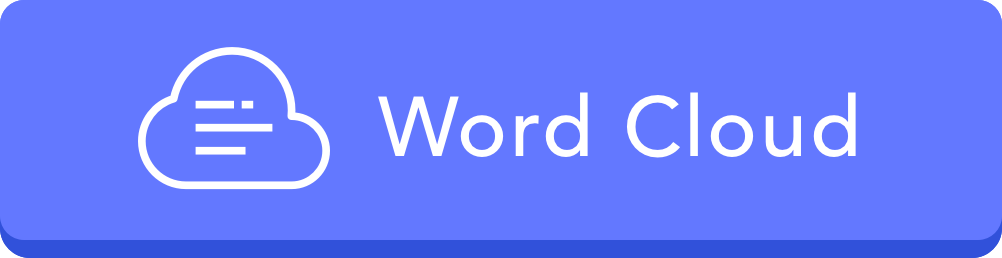 Reading is like breathing in, writing is like breathing out…
                                                               Pam Allyn
Zadatak: čitanje s razumijevanjem
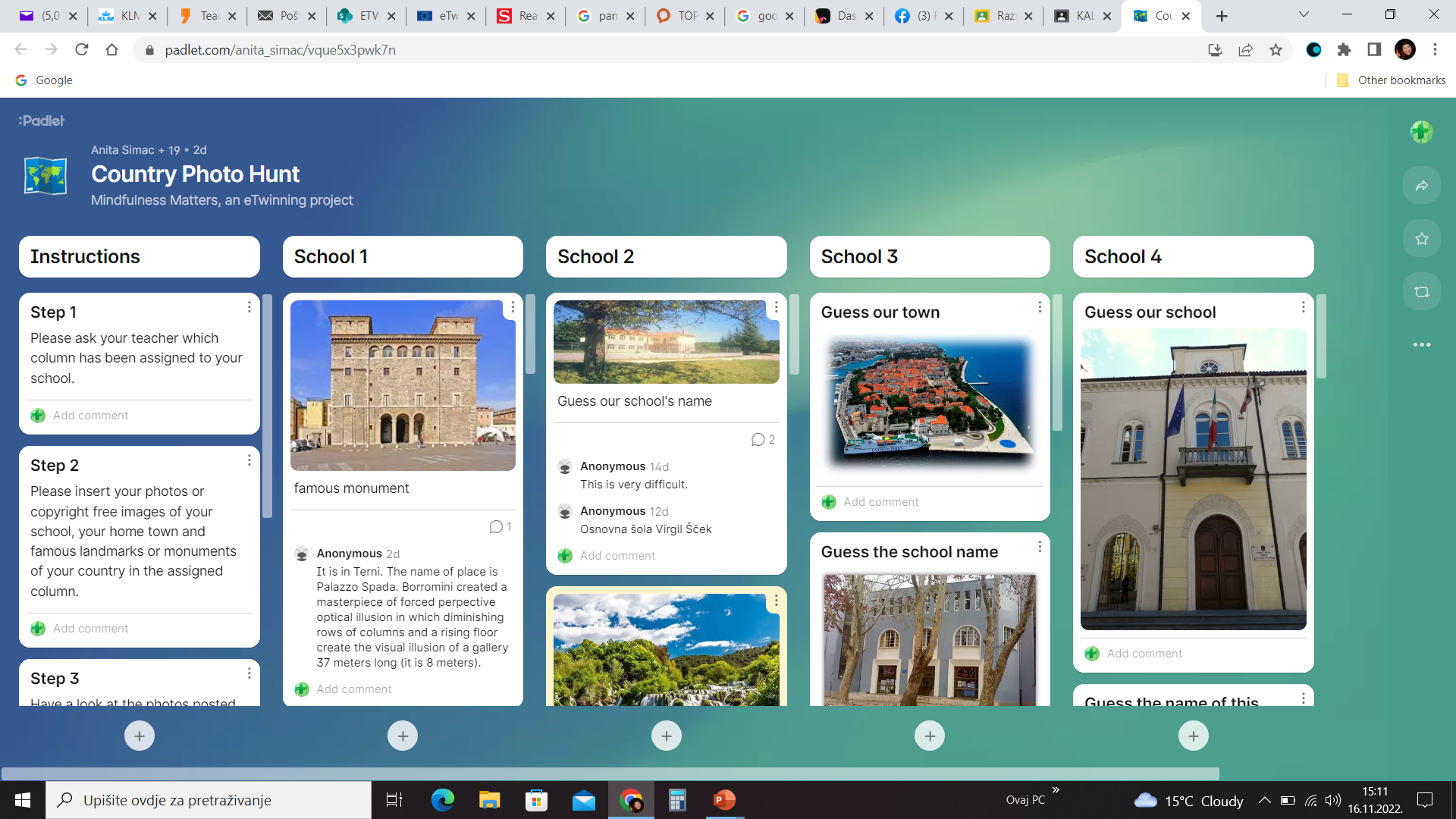 OŠ (1) EJ A.8.1. Razumije tekst srednje dužine i poznate tematike pri slušanju i čitanju.

Razrada: 
• globalno i selektivno razumije tekst 
• izdvaja ključne i specifične informacije
Google objektiv – besplatna aplikacija
Ta fotografija korisnika Nepoznat autor: licenca CC BY-NC-ND
Potraga za fotografijama
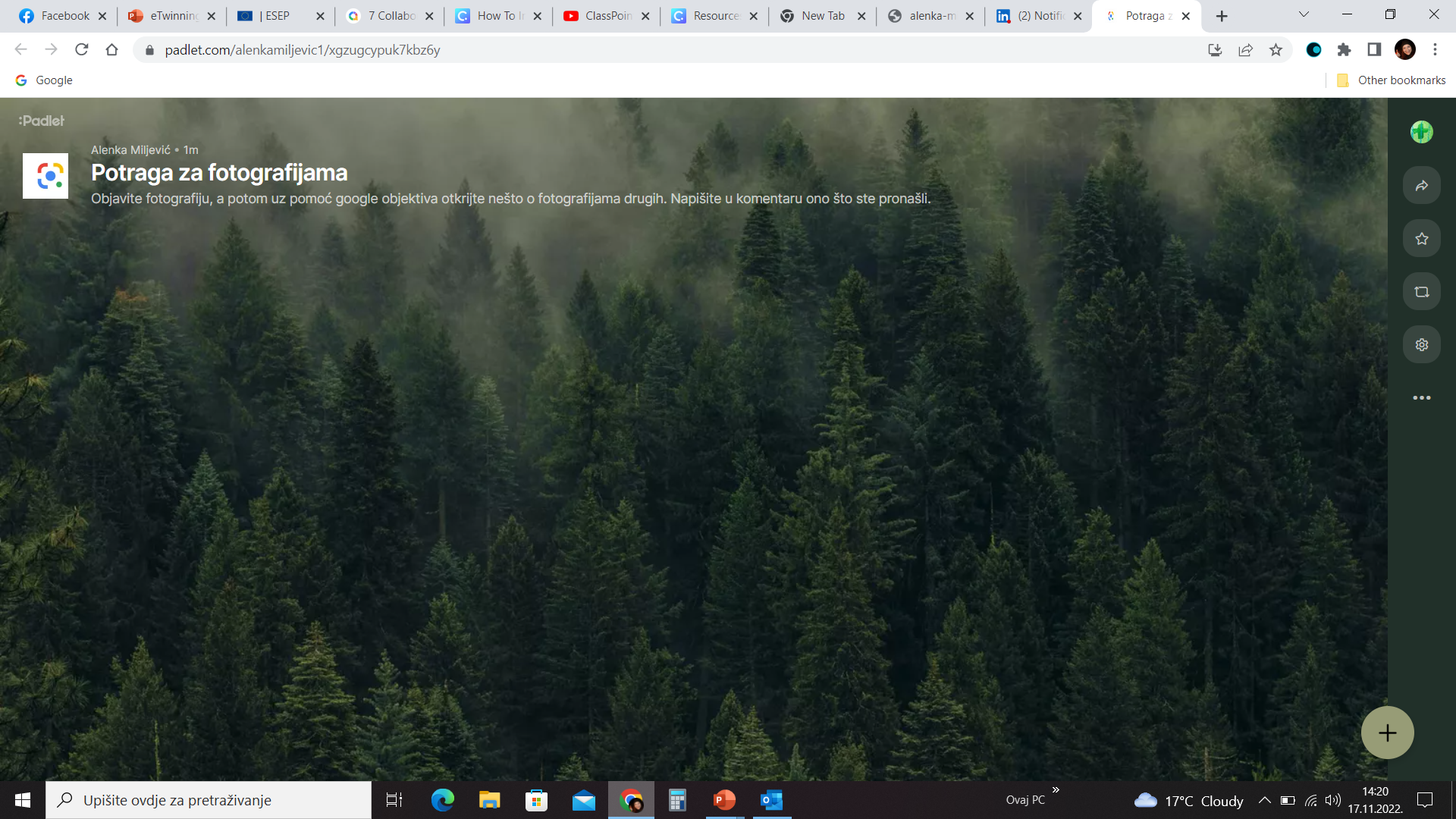 http://bit.ly/3tCi7jY
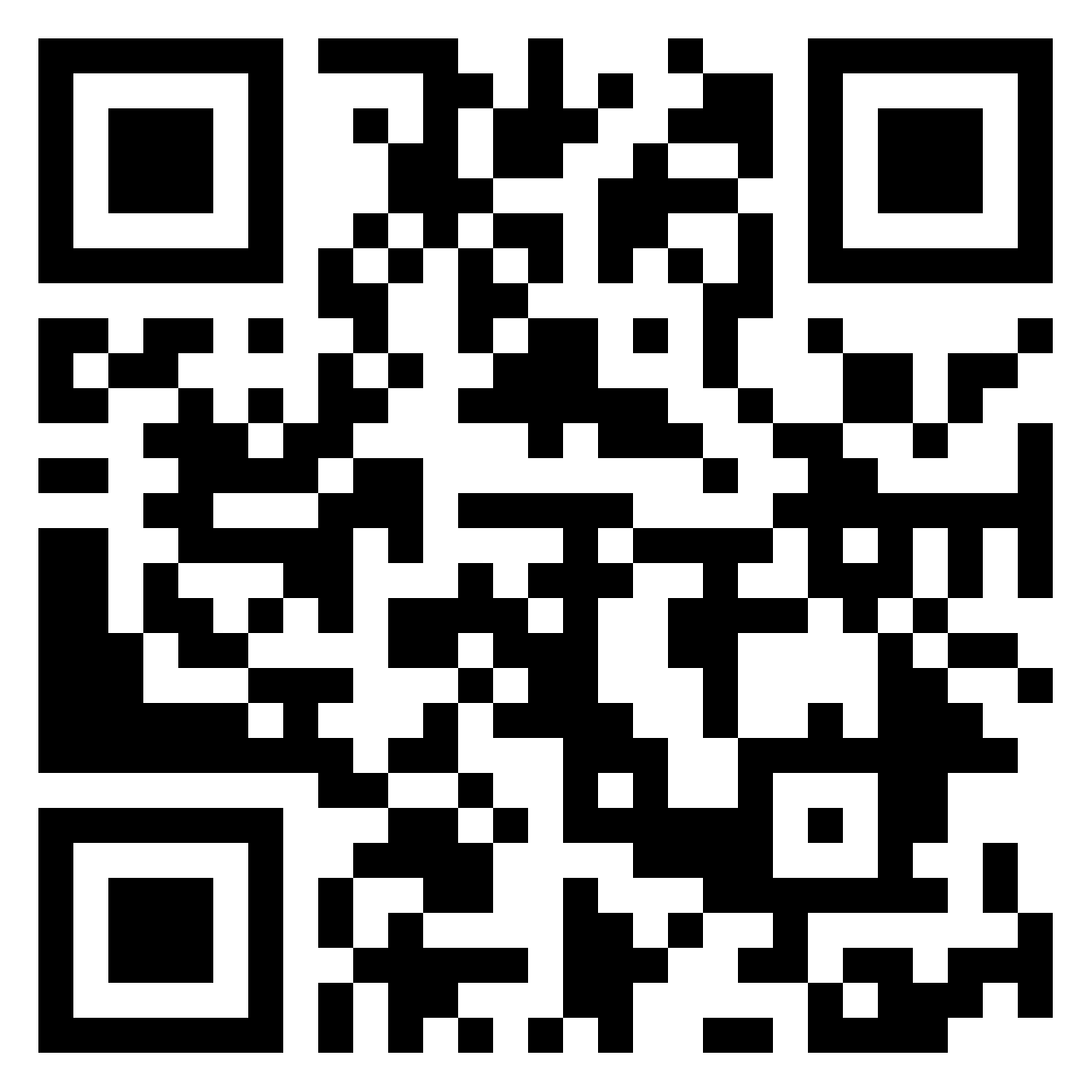 Vještina čitanja u II. razredu opće gimnazije
Odgojno-obrazovni ishod 
SŠ (1) EJ A.2.2.
Analizira prilagođene književne tekstove.
- razvija čitalačku pismenost čitajući radi užitka
- analizira tekstove prilagođene razini znanja u mogućoj povezanosti s hrvatskim jezikom te po izboru učenika i učitelja

u dogovoru s profesoricom hrvatskog jezika
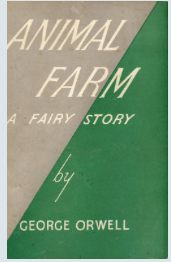 Besplatne knjige 
https://www.gutenberg.org
Vještina čitanja u II. razredu opće gimnazije
Čitanje izvornog teksta ili prilagođenog teksta 
Digitalni alat Rewordify
https://rewordify.com
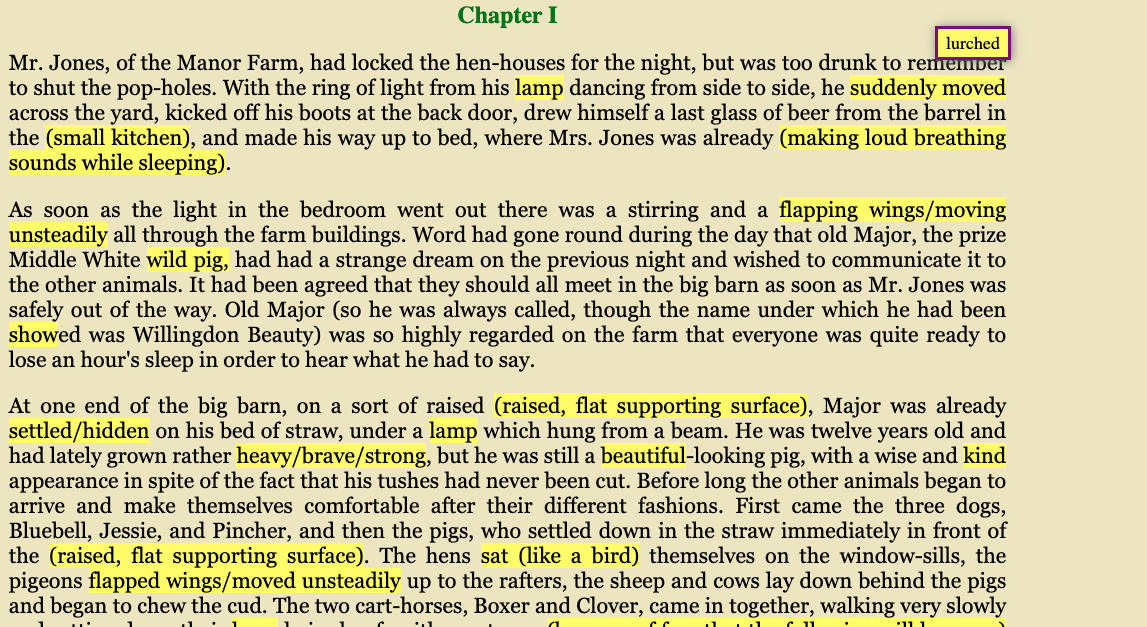 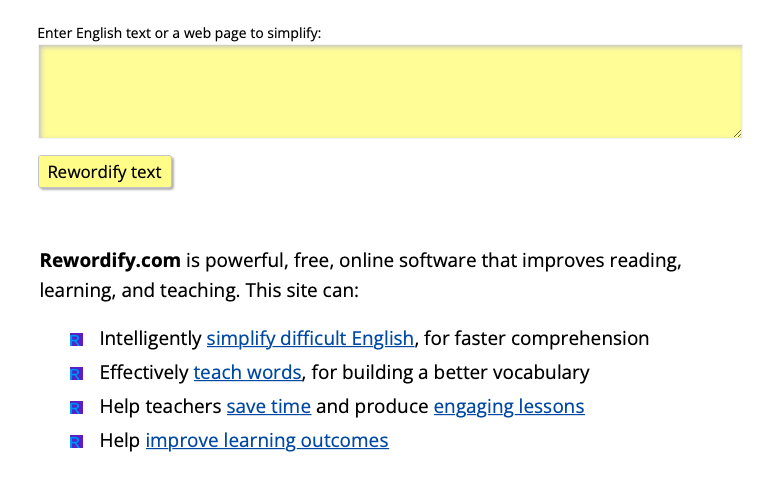 Pokaži pročitano - u obliku stripa
Izrada zajedničkog stripa u digitalnom alatu Canva
Grupni rad (online i uživo) - 10 grupa / 10 poglavlja
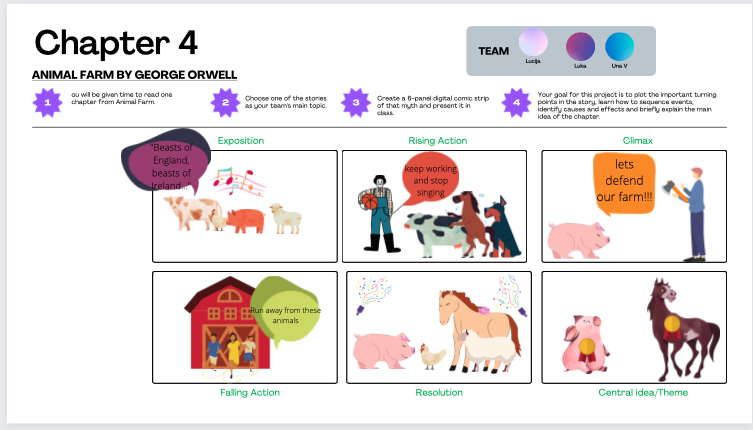 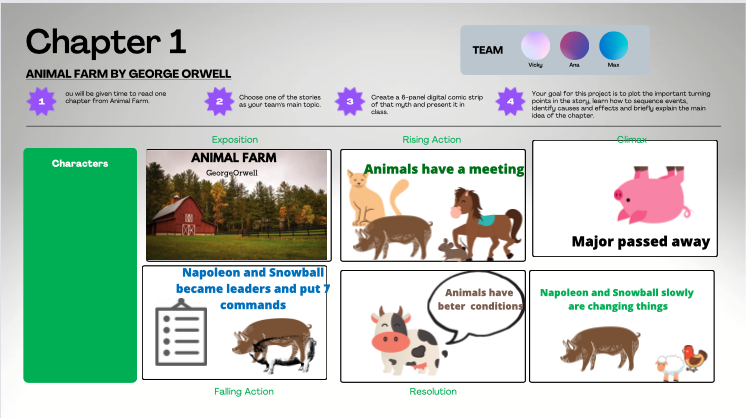 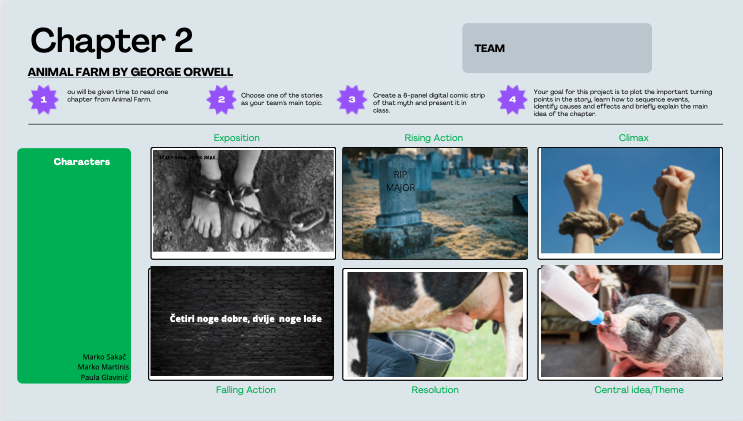 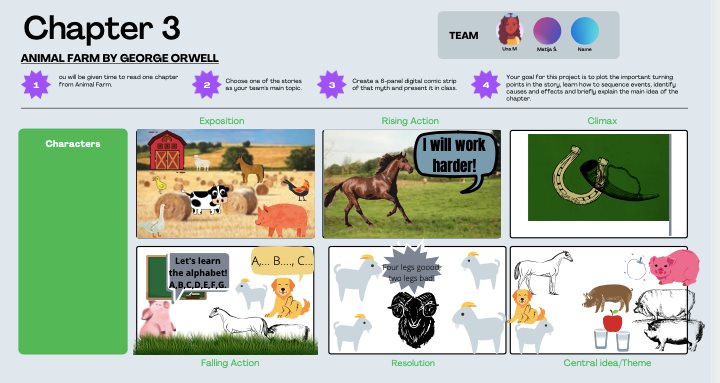 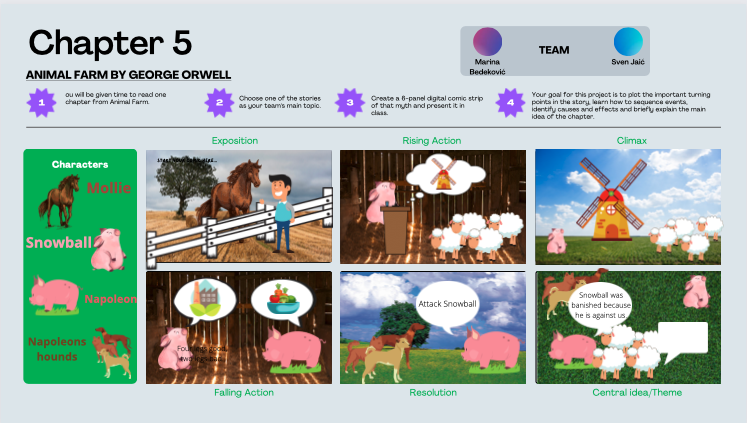 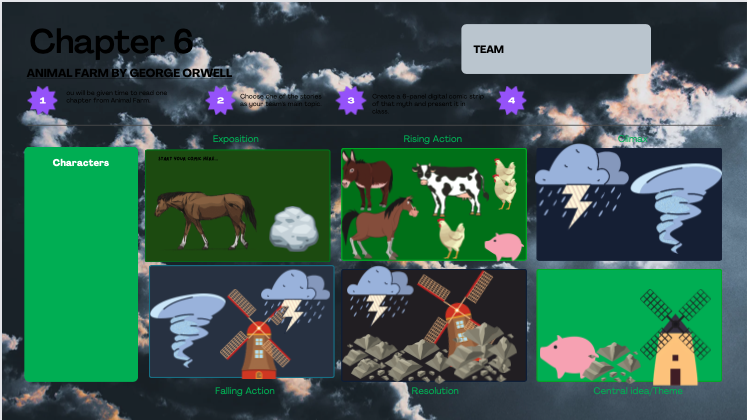 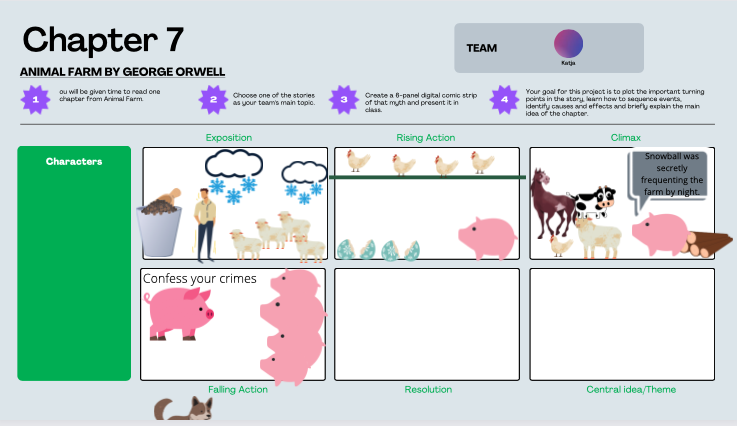 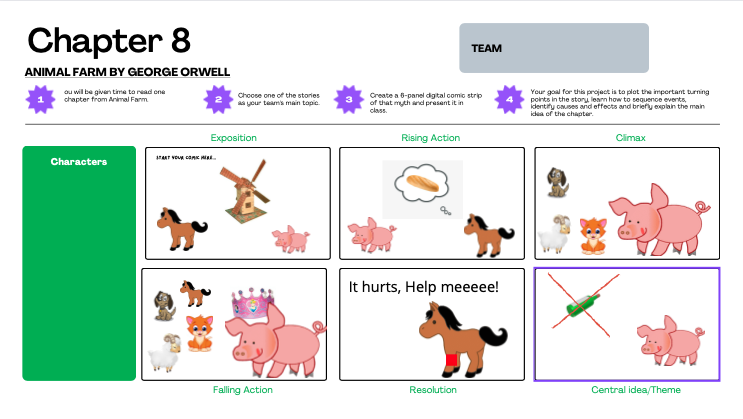 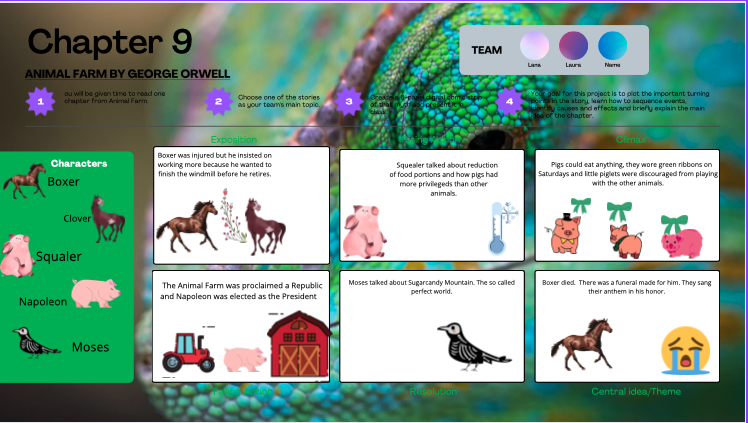 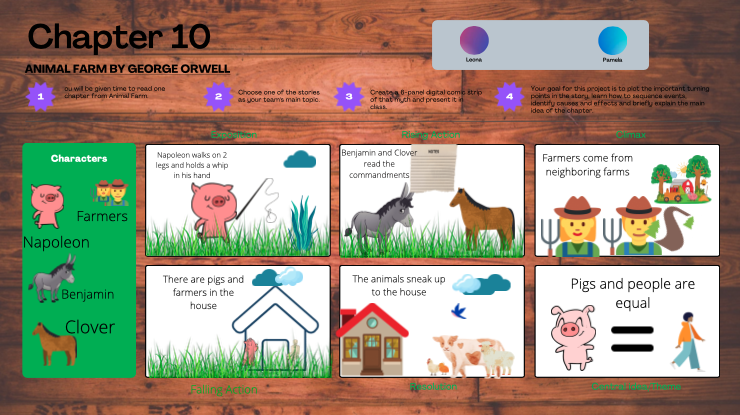 Comic Strip Animal Farm by Class IID
Grupni rad u Canvi
Pridružite se: https://bit.ly/etwkonf22canva

Odaberite jedan slajd i napravite strip o kriterijima kvalitete:
Pedagoška inovacija, Integriranost u kurikulum, Suradnja, Uporaba IKT-a, Rezultati, utjecaj i dokumentiranje


15 minuta (ili 10?????
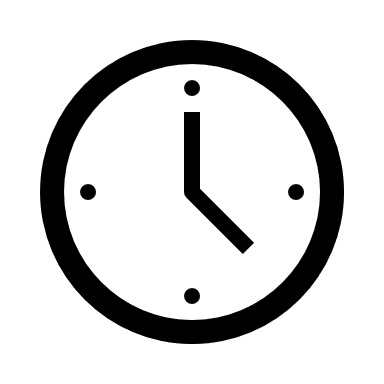 Vještina govorenja
Zadatak: 
Odaberite jedan od alata i snimite audio ili video zapis ili snimku zaslon ekrana uz govor (screencast) o tome što vam se na ovoj radionici svidjelo i mogli biste primijeniti u vašoj nastavi.
Govorenje: Recite nam!
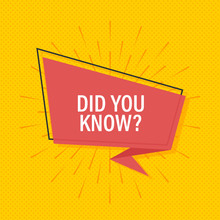 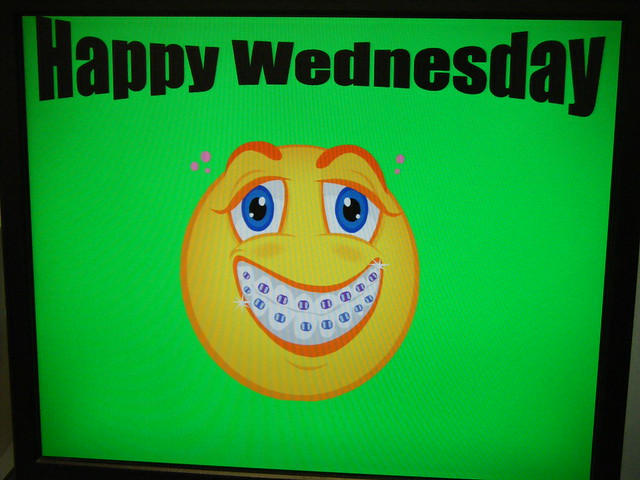 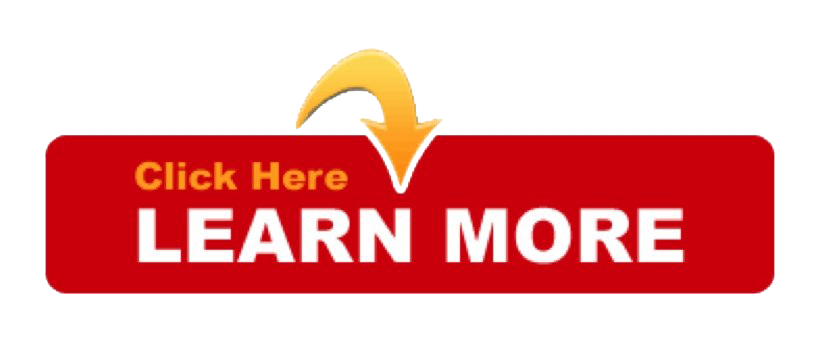 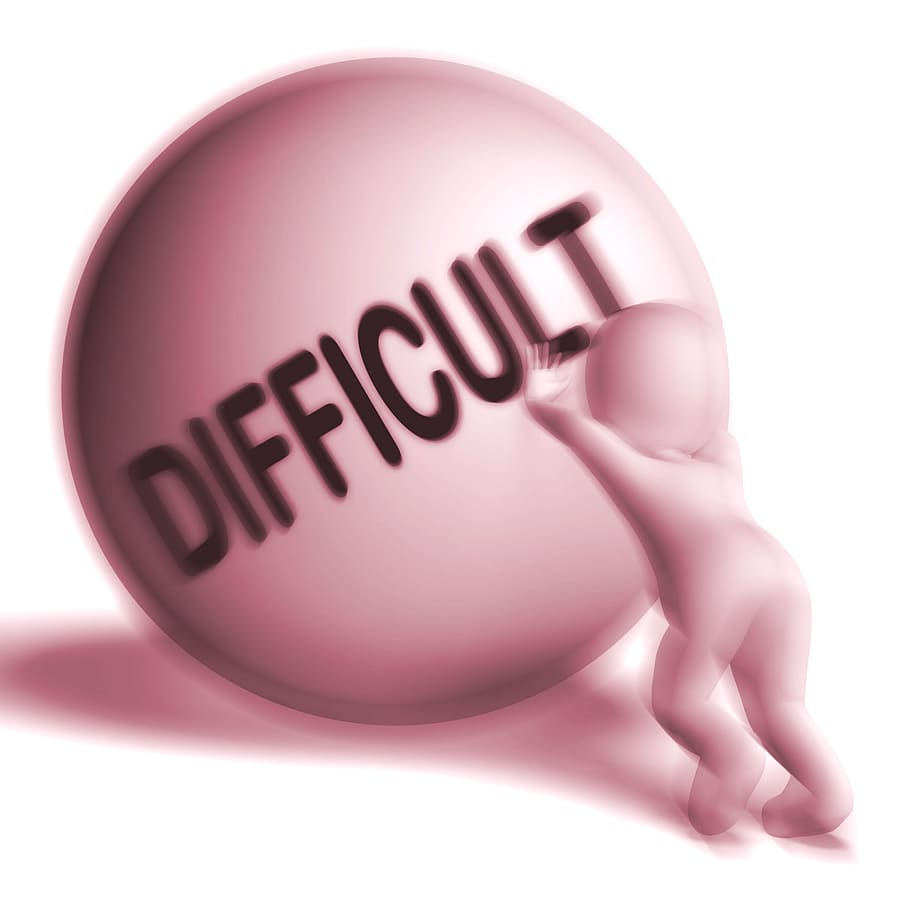 Padlet
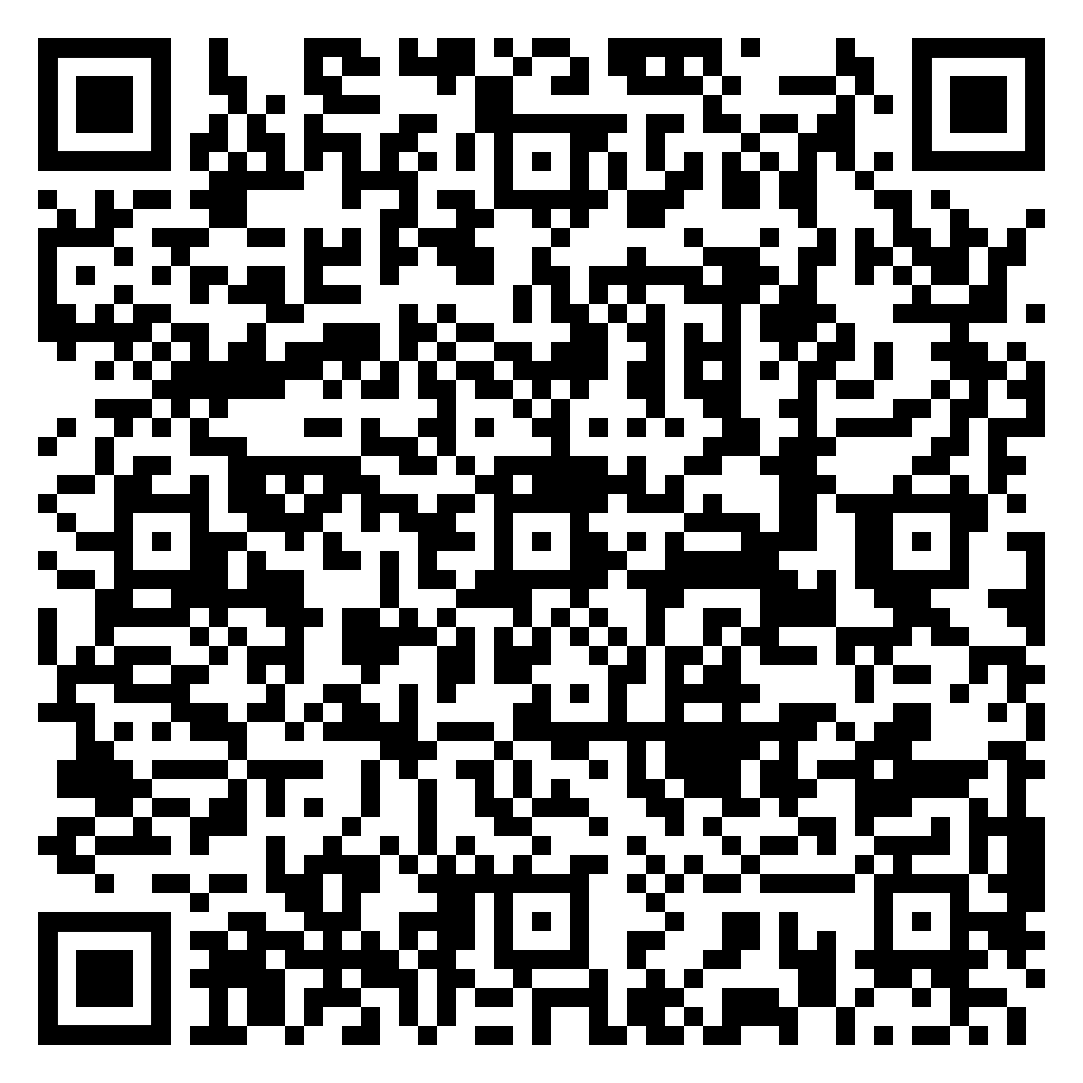 http://bit.ly/3E9EKB7
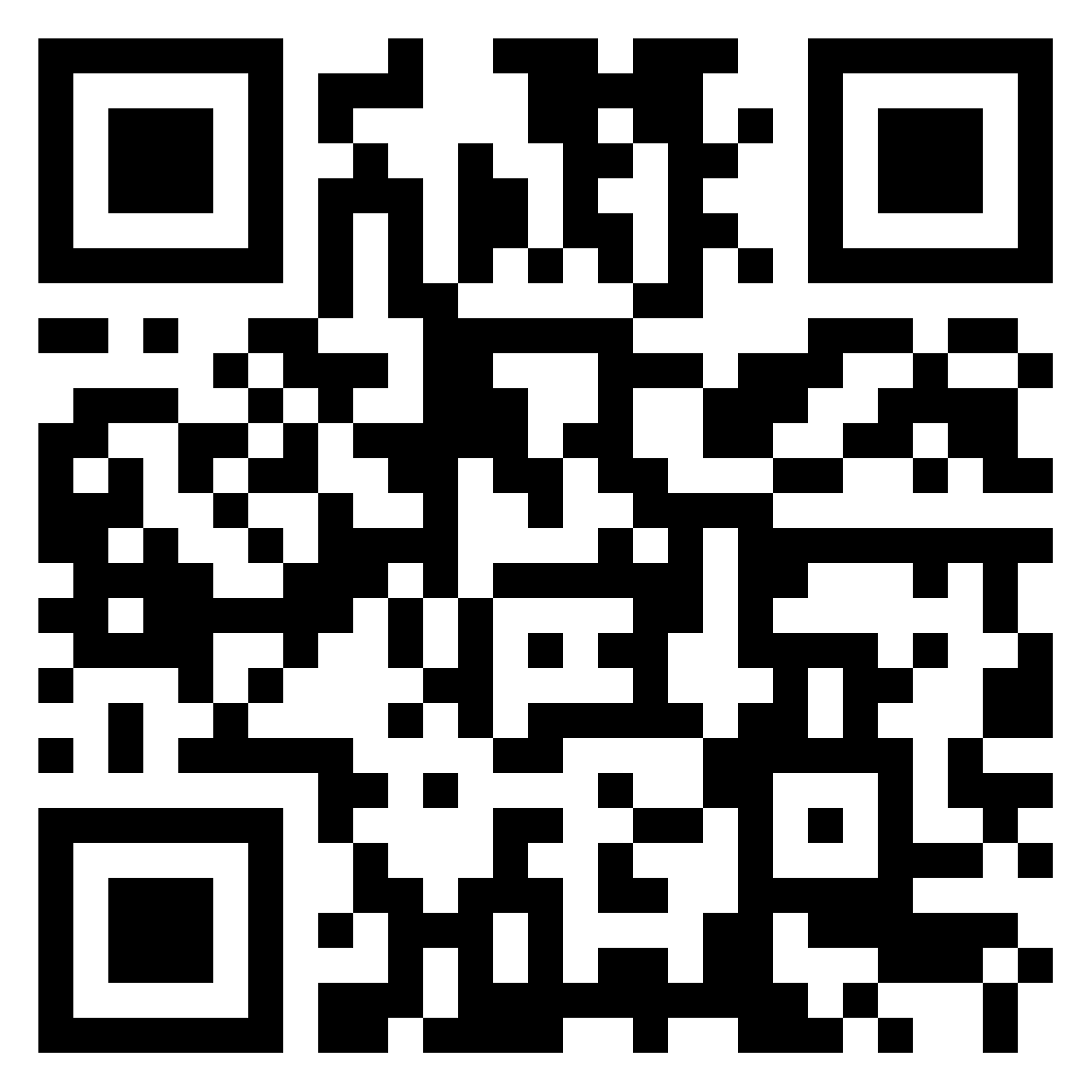 Canva
https://bit.ly/etwkonfcanvagovor
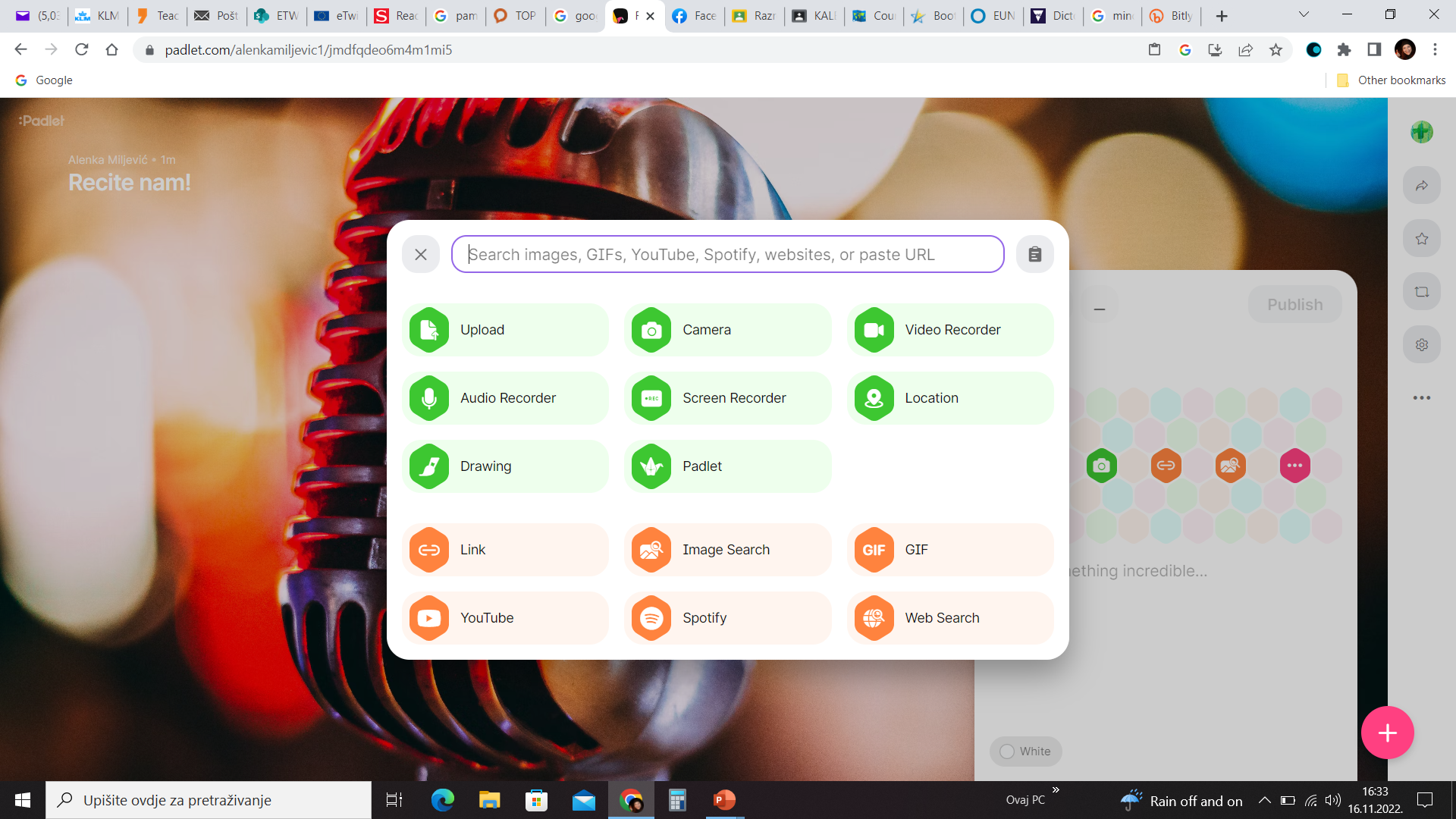 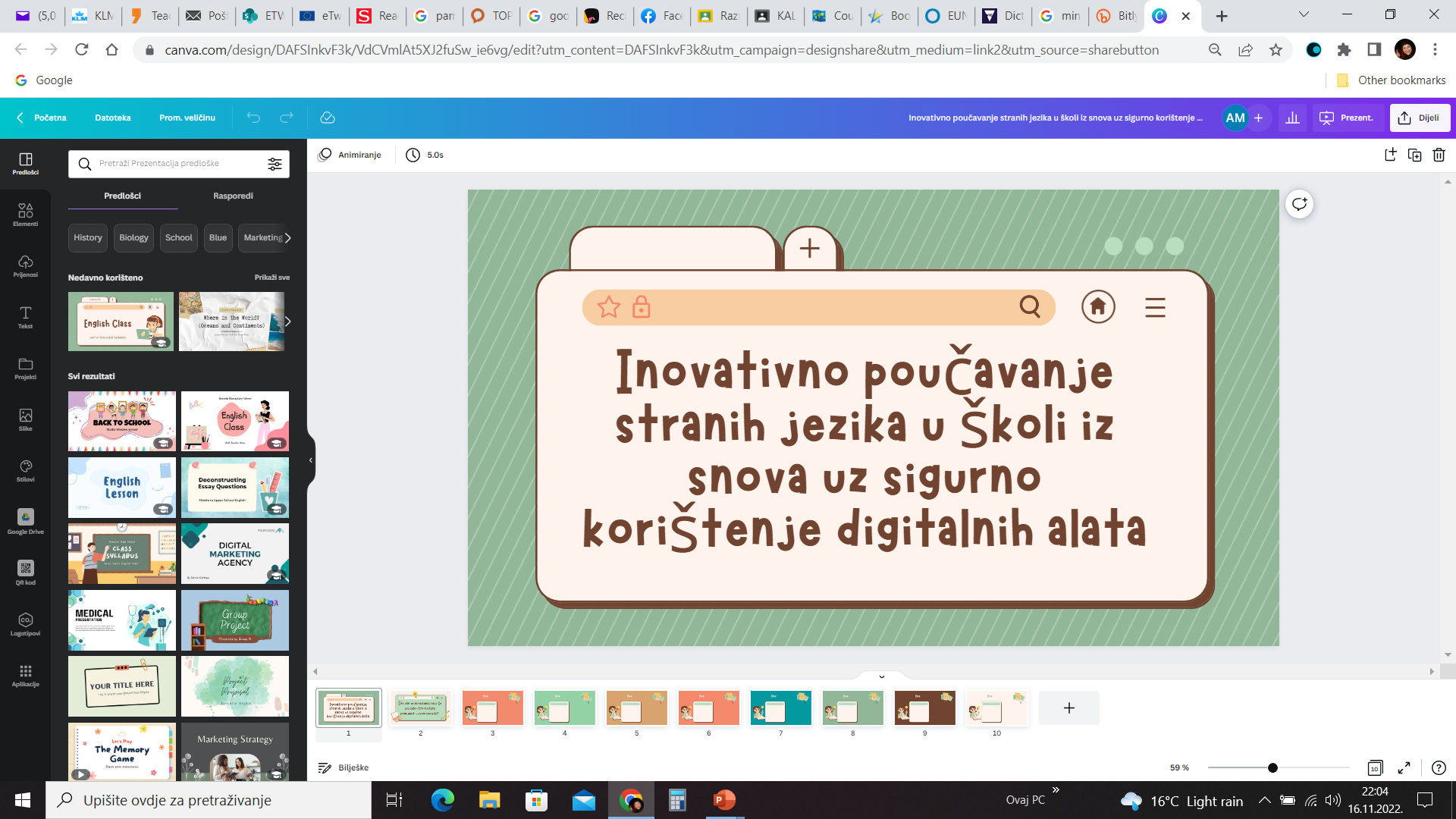